Instructions
The slides you'll find in this template function as discount coupons that you can share with your customers to build loyalty. The discounts start at 5% and increase up to 90%. All you need to do is customize them with your brand logo to make them ready for use. Once you've done that, head to the 'File' menu, and under the 'Download' option, choose the image format (png or jpg).
5 %
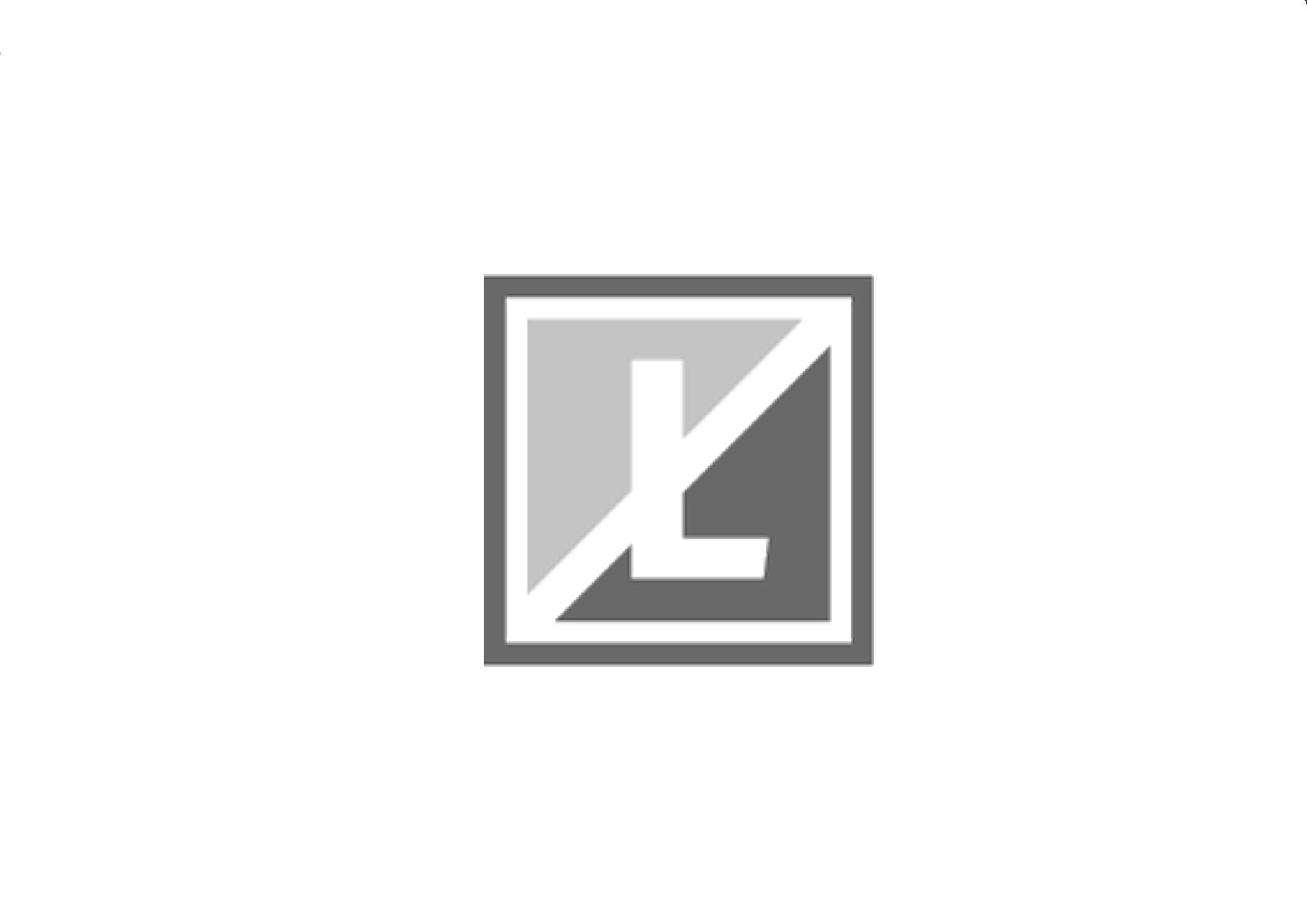 Company Logo
Present this coupon to receive the discount indicated here.
10 %
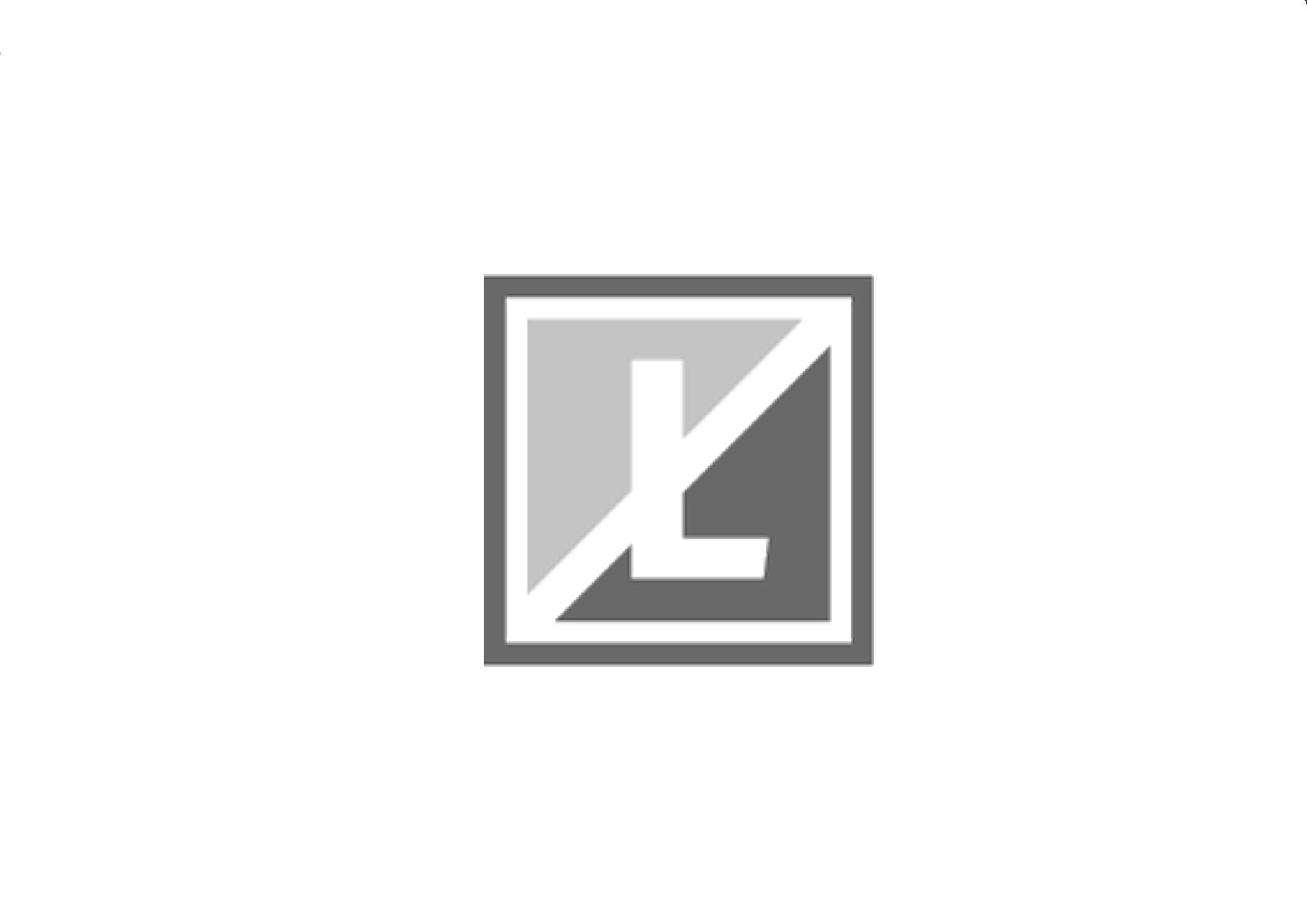 Company Logo
Present this coupon to receive the discount indicated here.
15 %
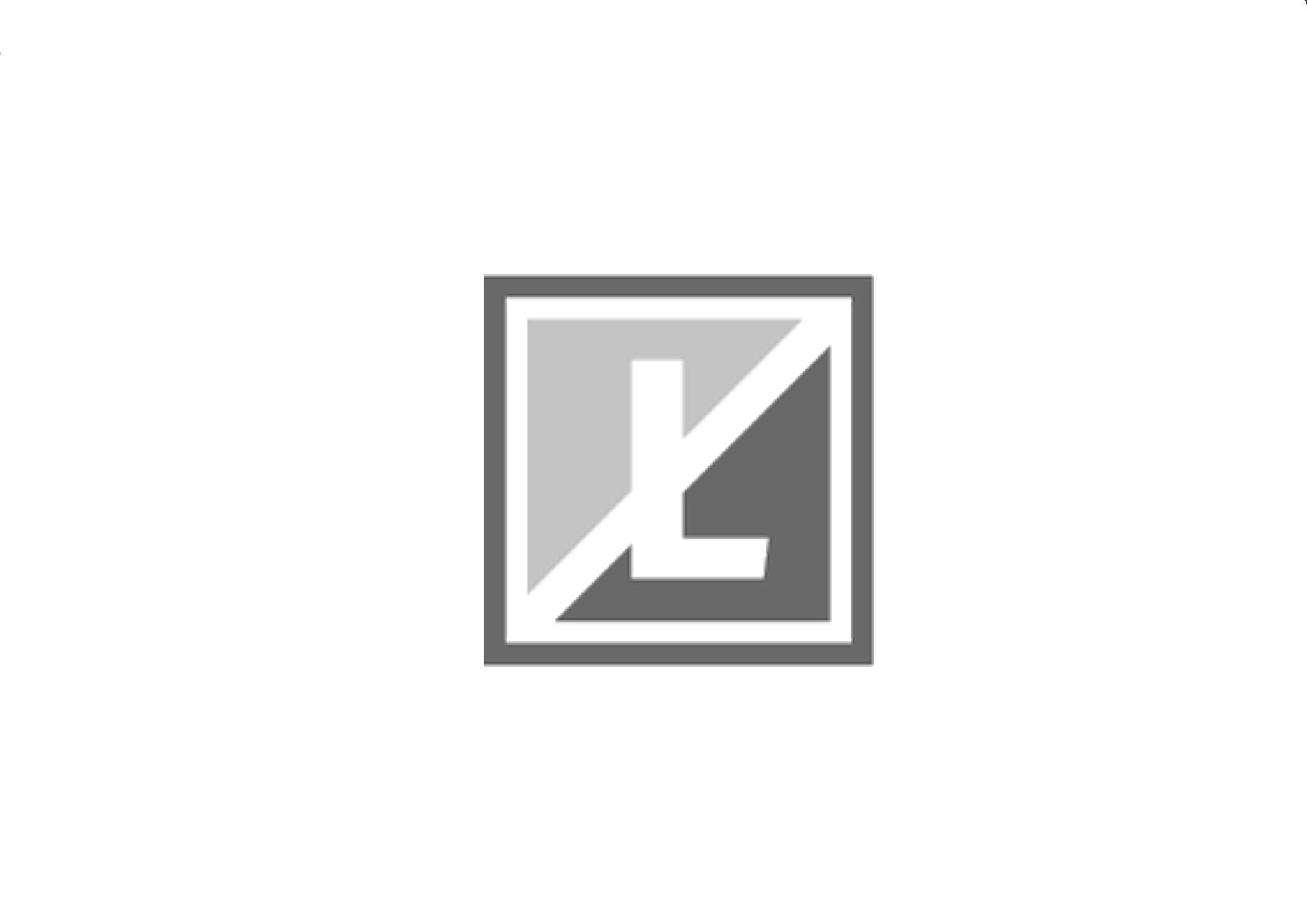 Company Logo
Present this coupon to receive the discount indicated here.
20 %
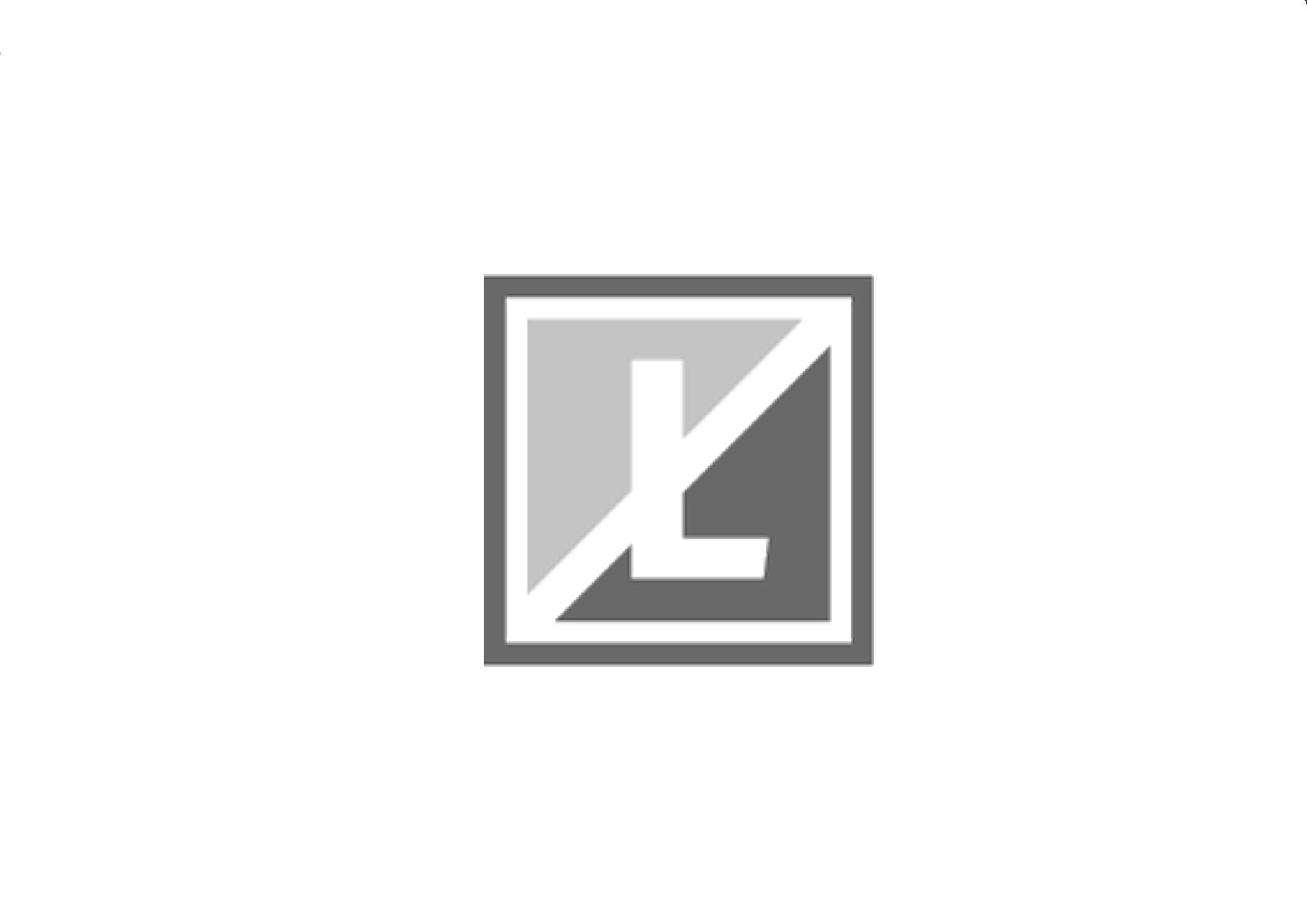 Company Logo
Present this coupon to receive the discount indicated here.
25 %
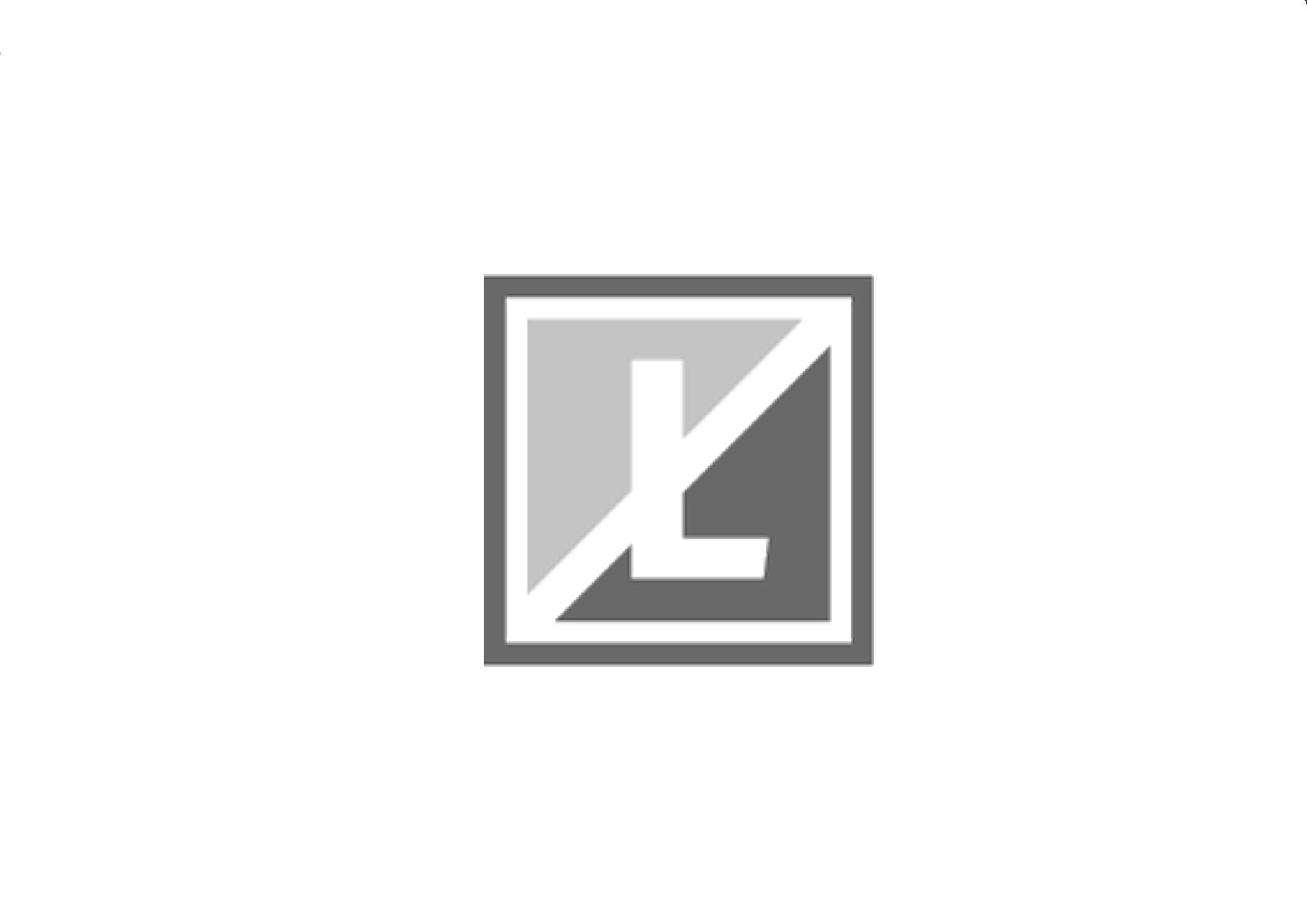 Company Logo
Present this coupon to receive the discount indicated here.
30 %
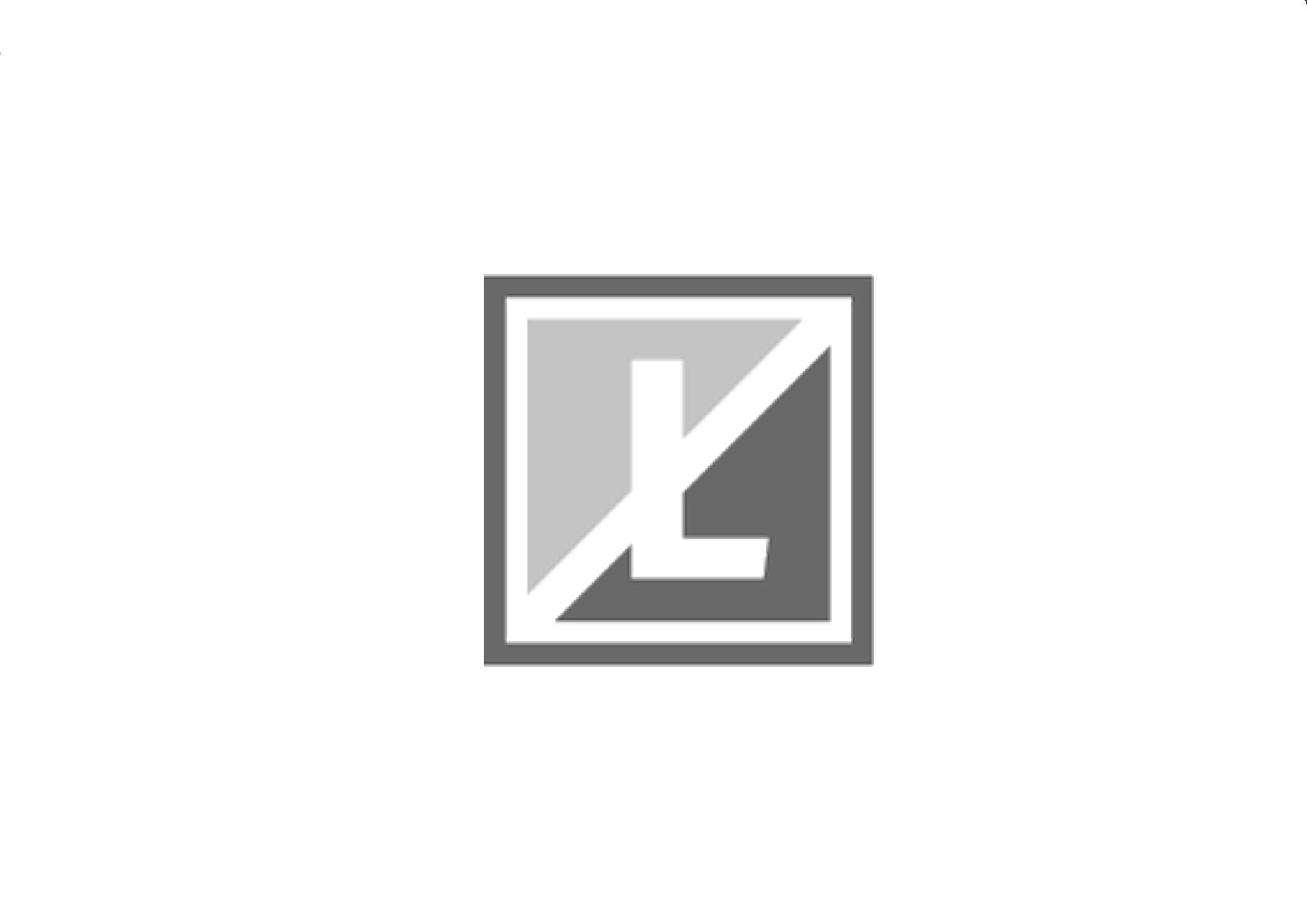 Company Logo
Present this coupon to receive the discount indicated here.
35 %
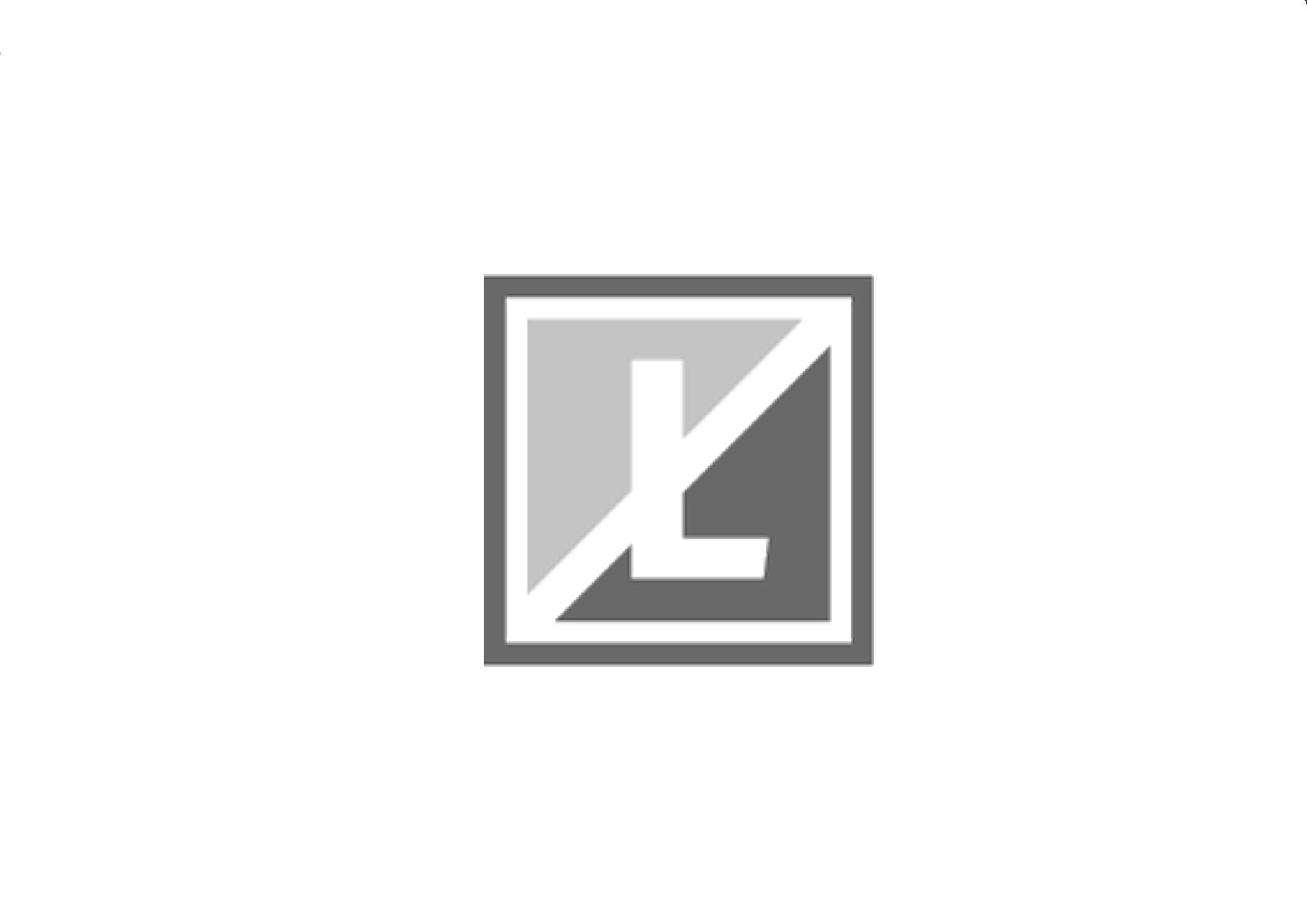 Company Logo
Present this coupon to receive the discount indicated here.
40 %
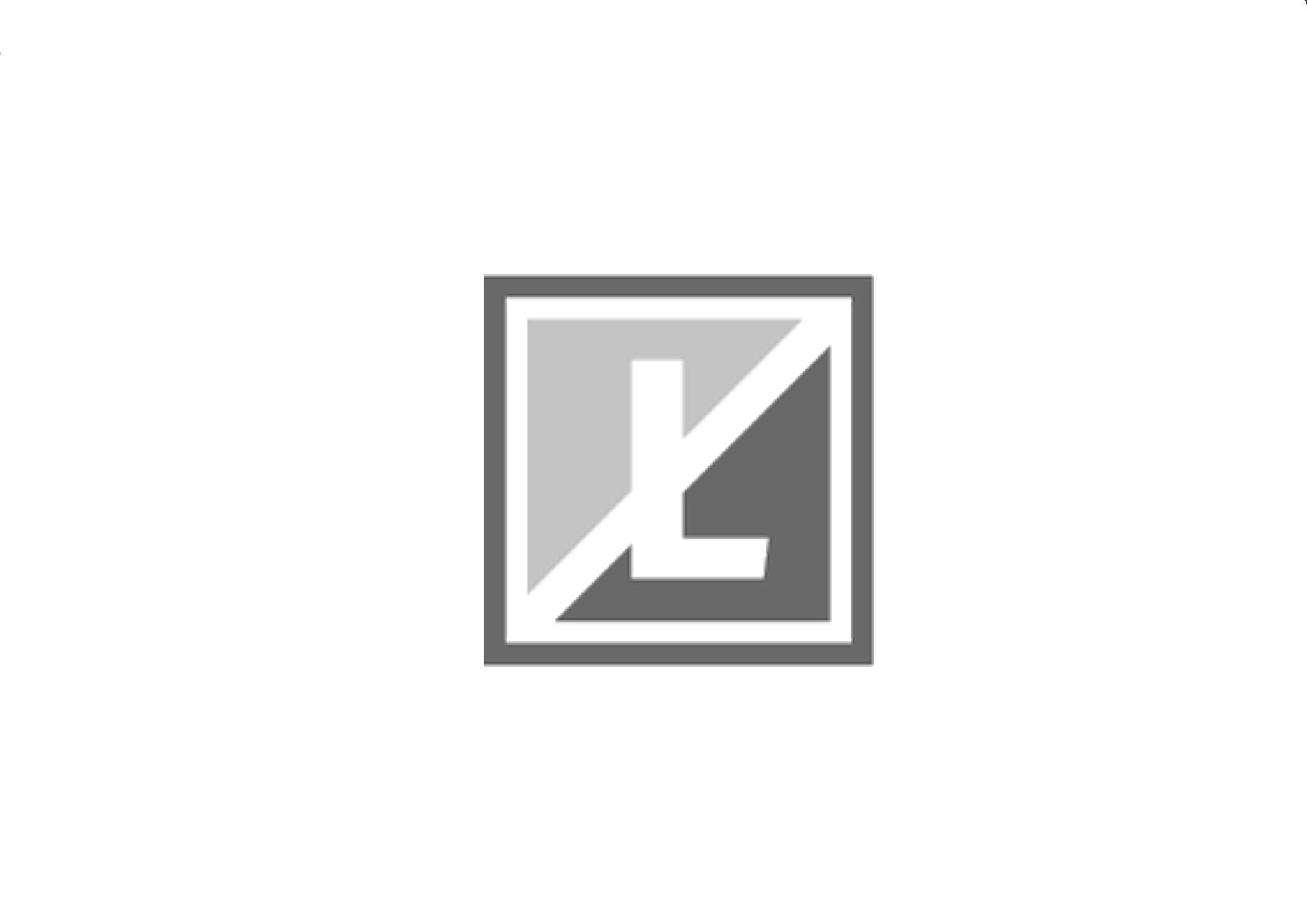 Company Logo
Present this coupon to receive the discount indicated here.
45 %
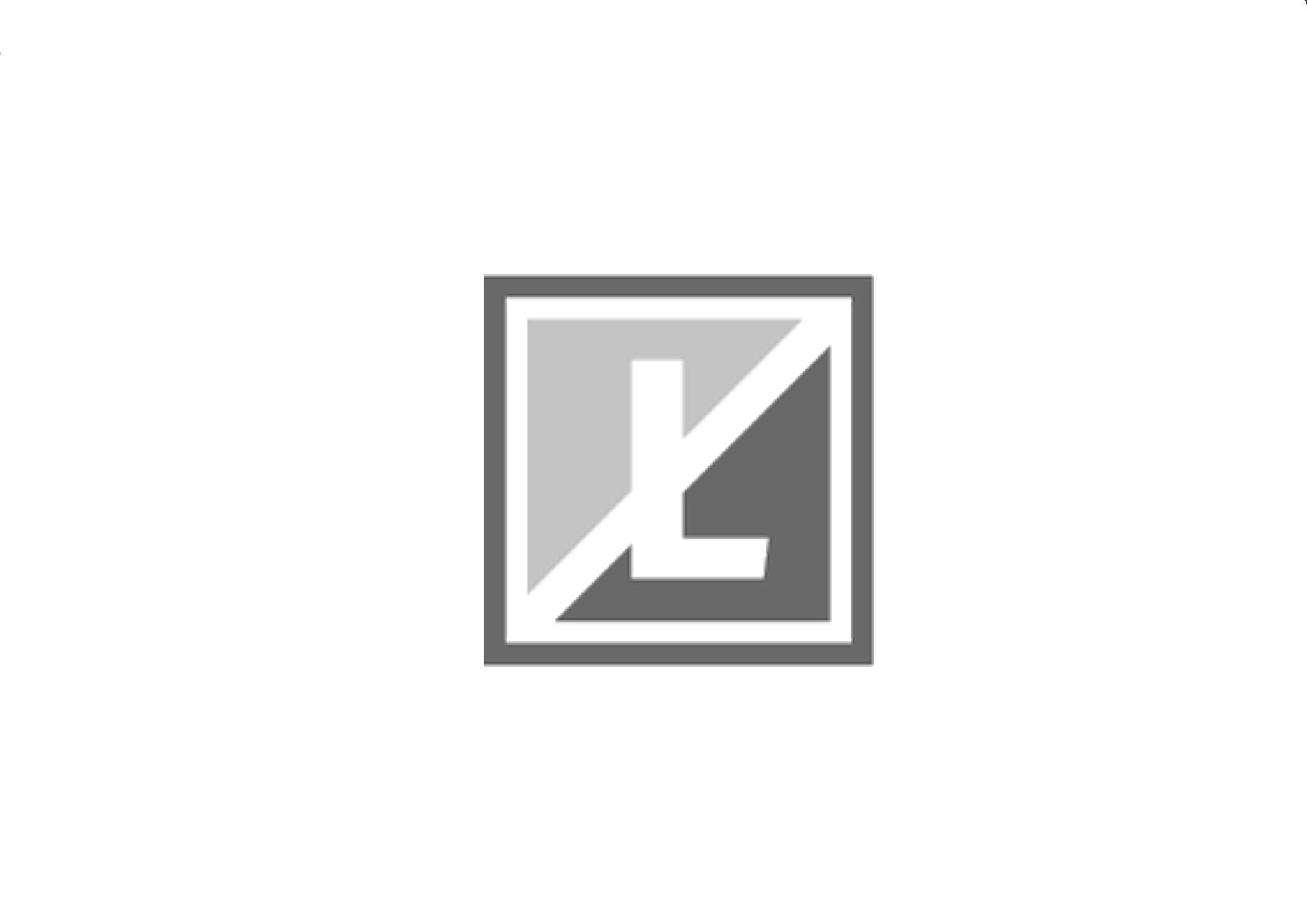 Company Logo
Present this coupon to receive the discount indicated here.
50 %
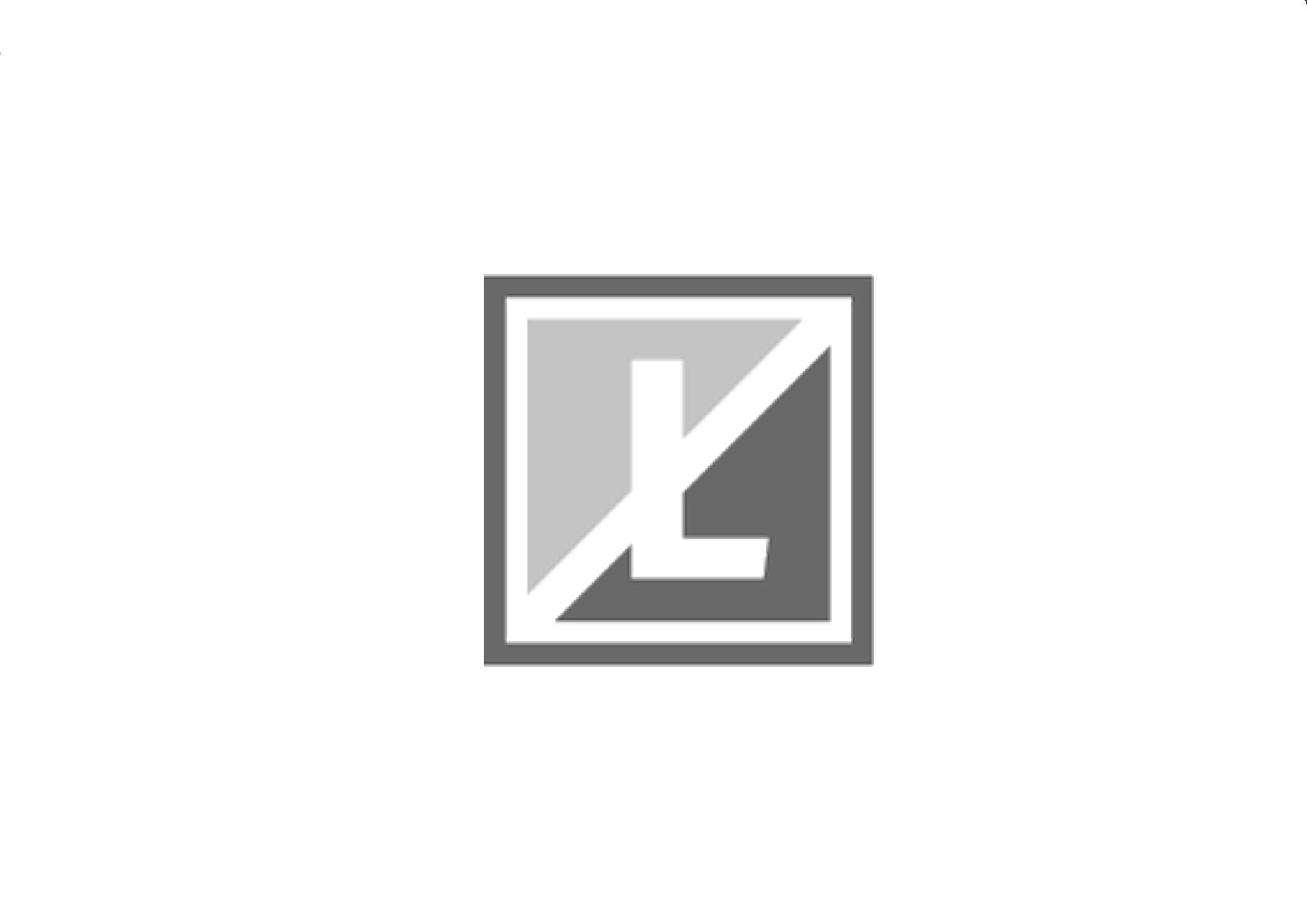 Company Logo
Present this coupon to receive the discount indicated here.
55 %
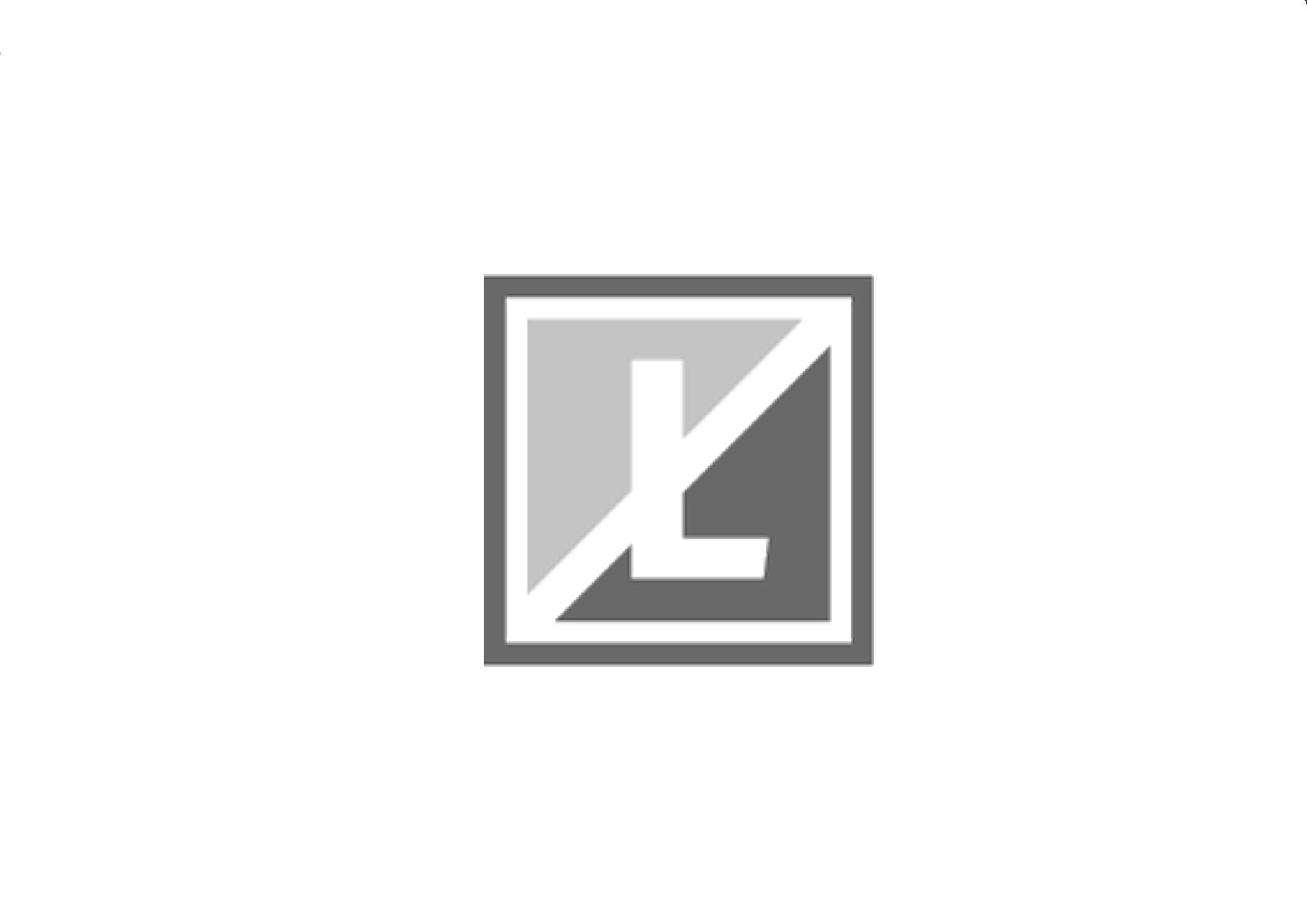 Company Logo
Present this coupon to receive the discount indicated here.
60 %
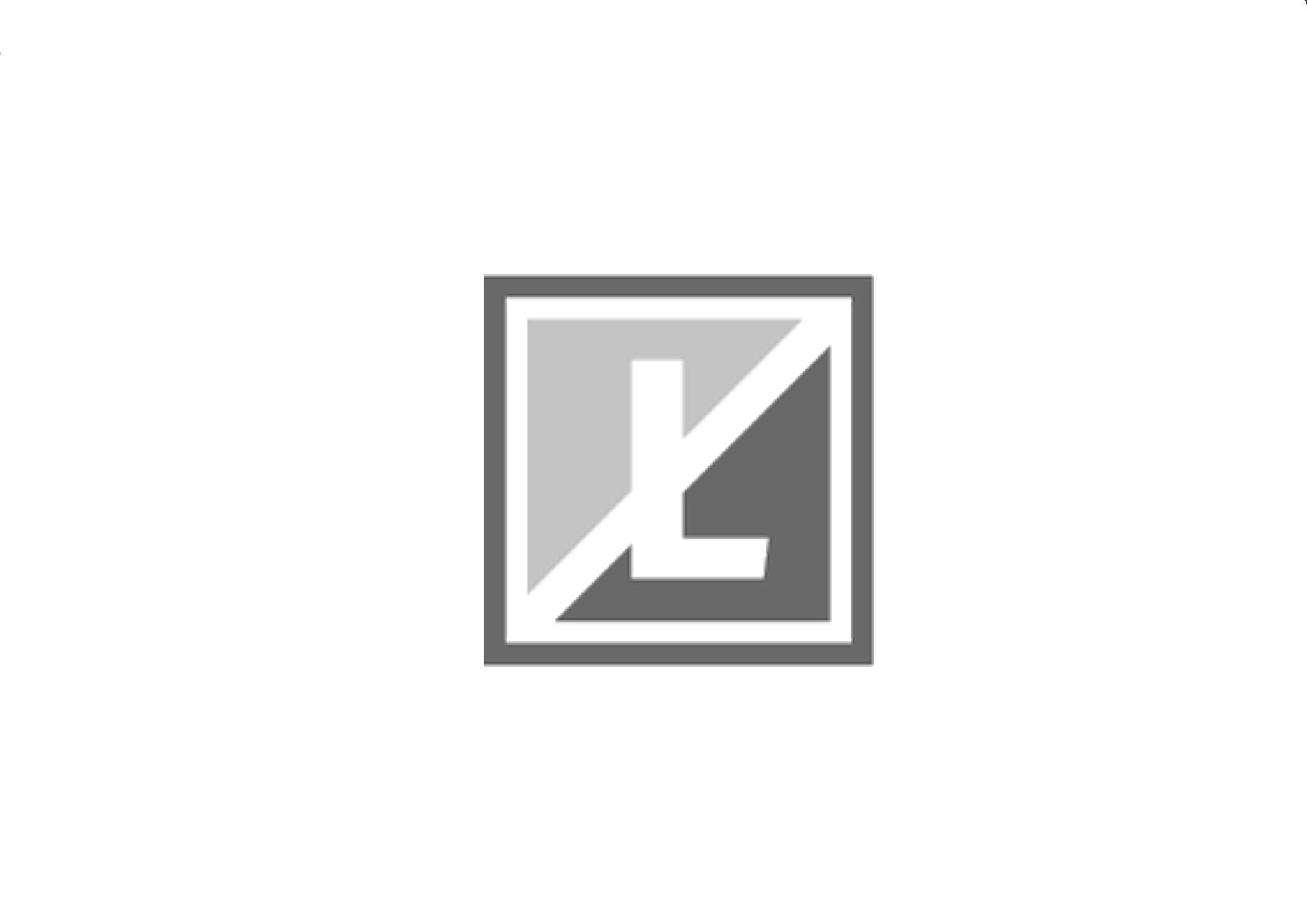 Company Logo
Present this coupon to receive the discount indicated here.
65 %
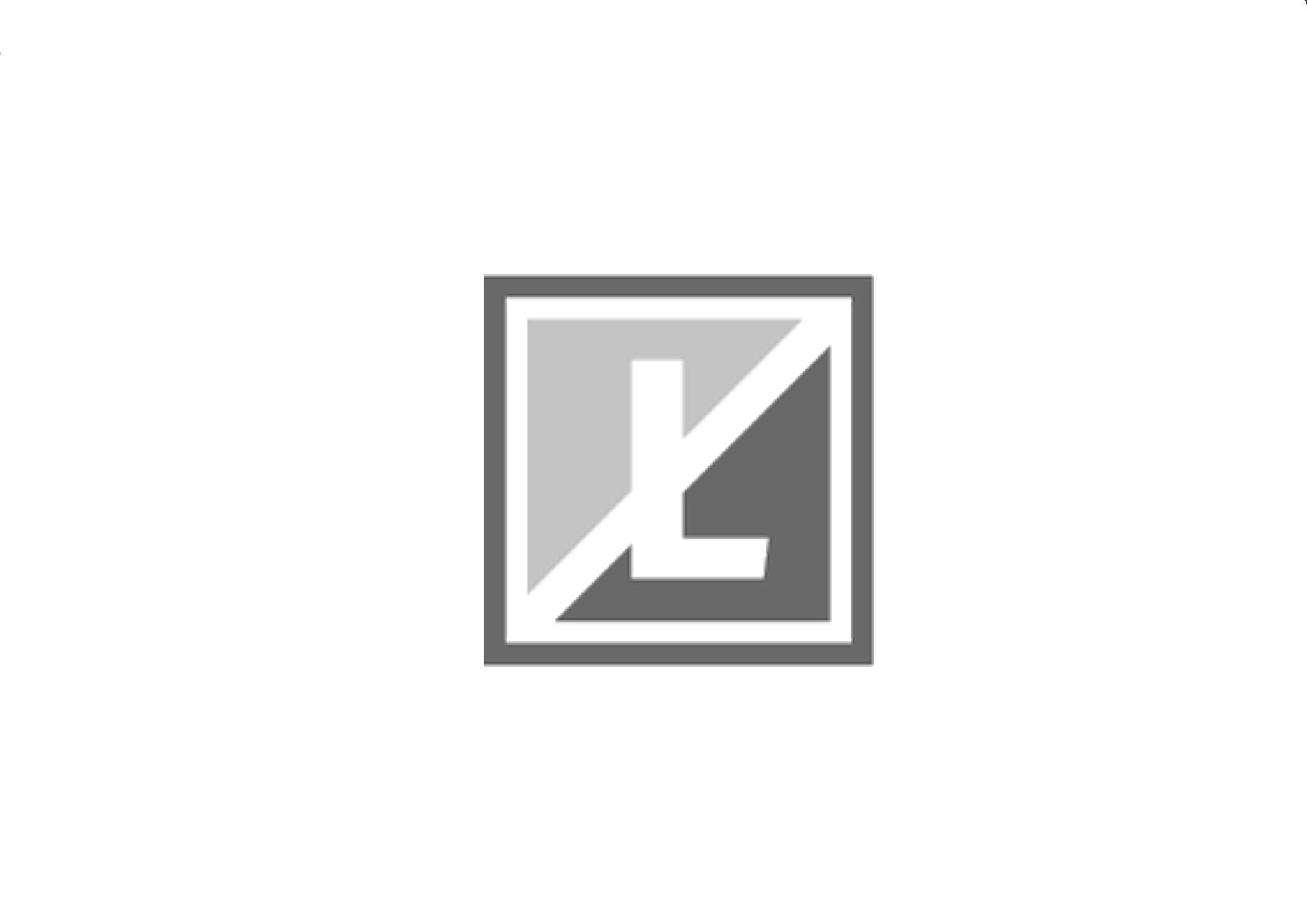 Company Logo
Present this coupon to receive the discount indicated here.
70 %
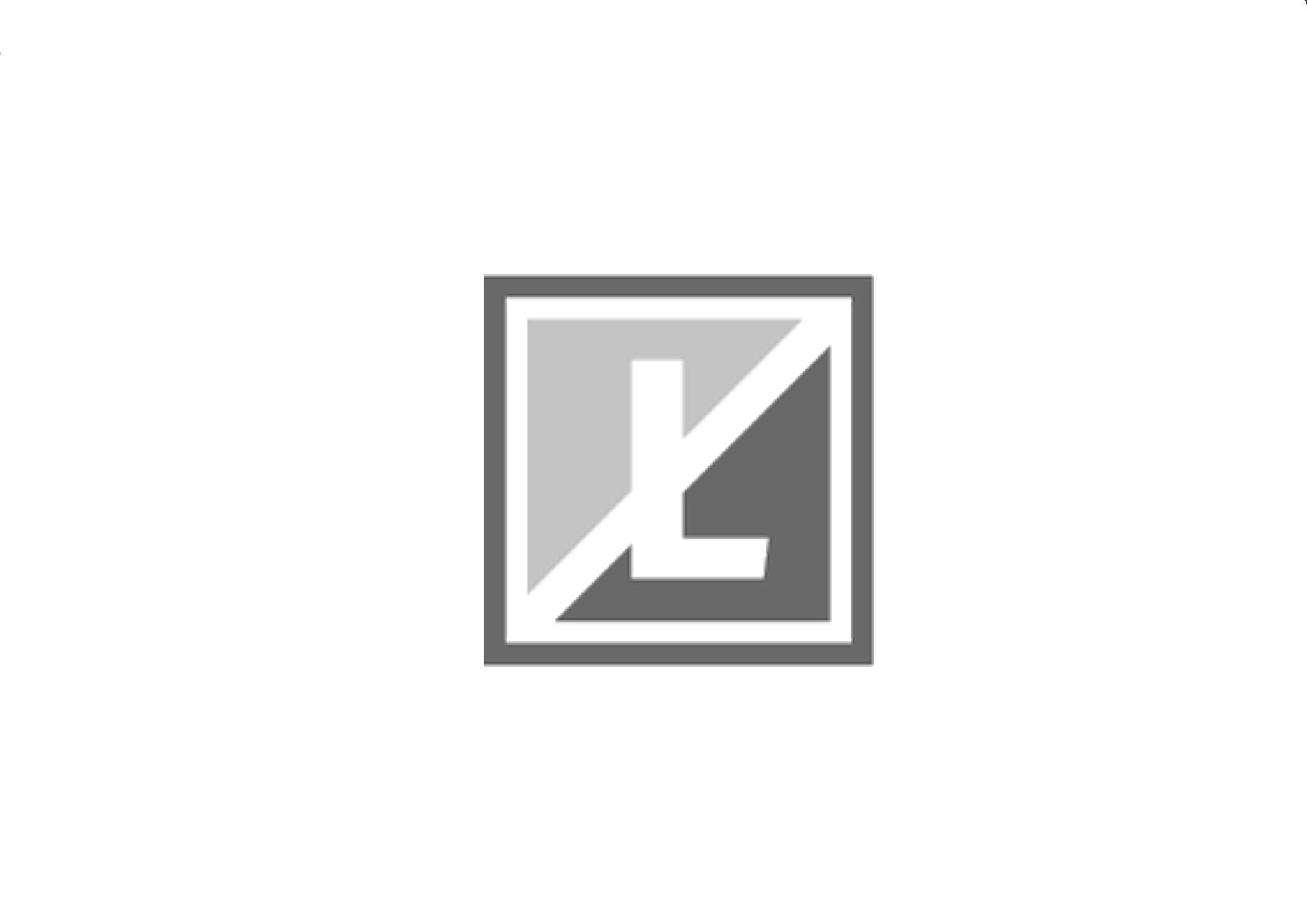 Company Logo
Present this coupon to receive the discount indicated here.
75 %
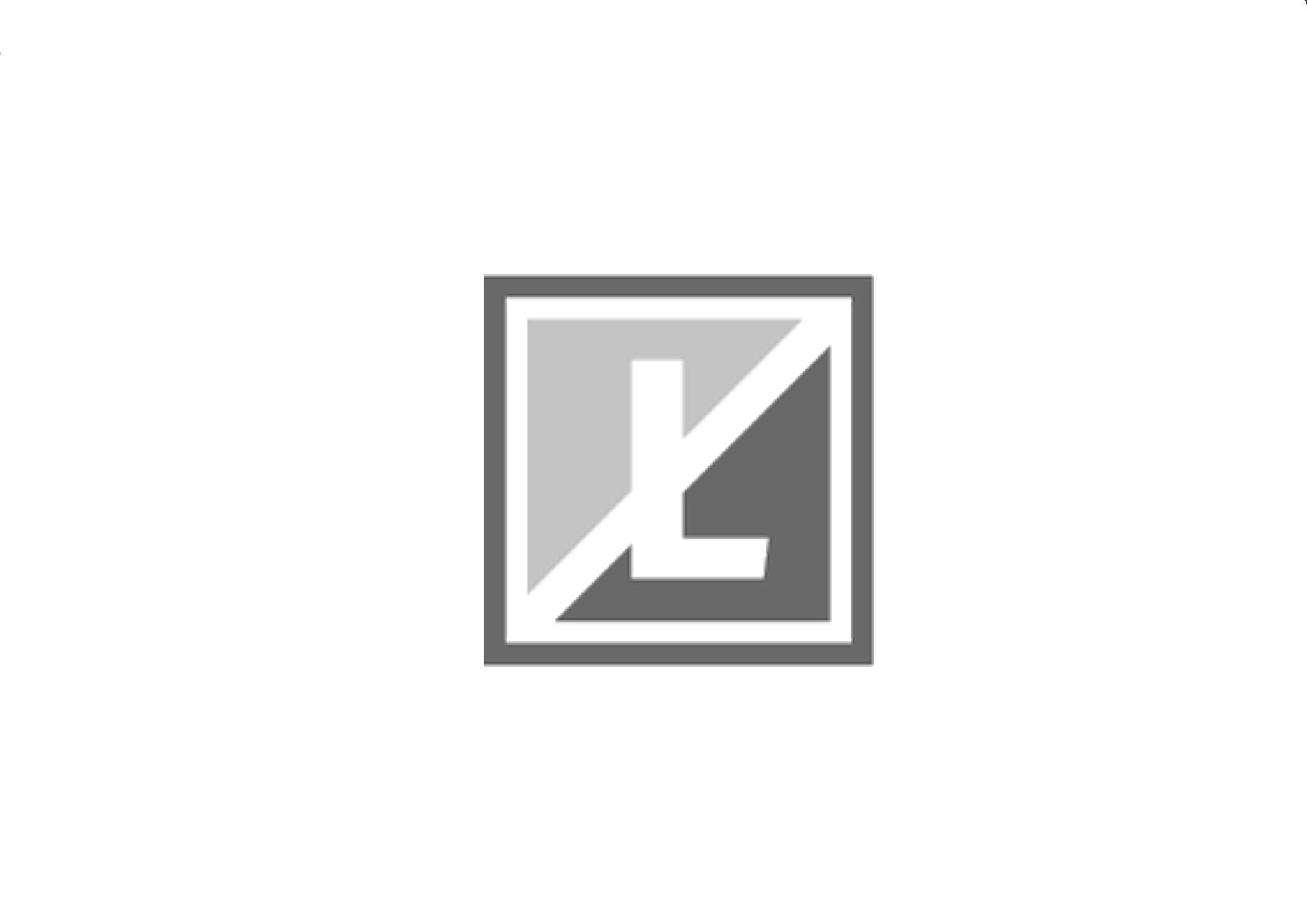 Company Logo
Present this coupon to receive the discount indicated here.
80 %
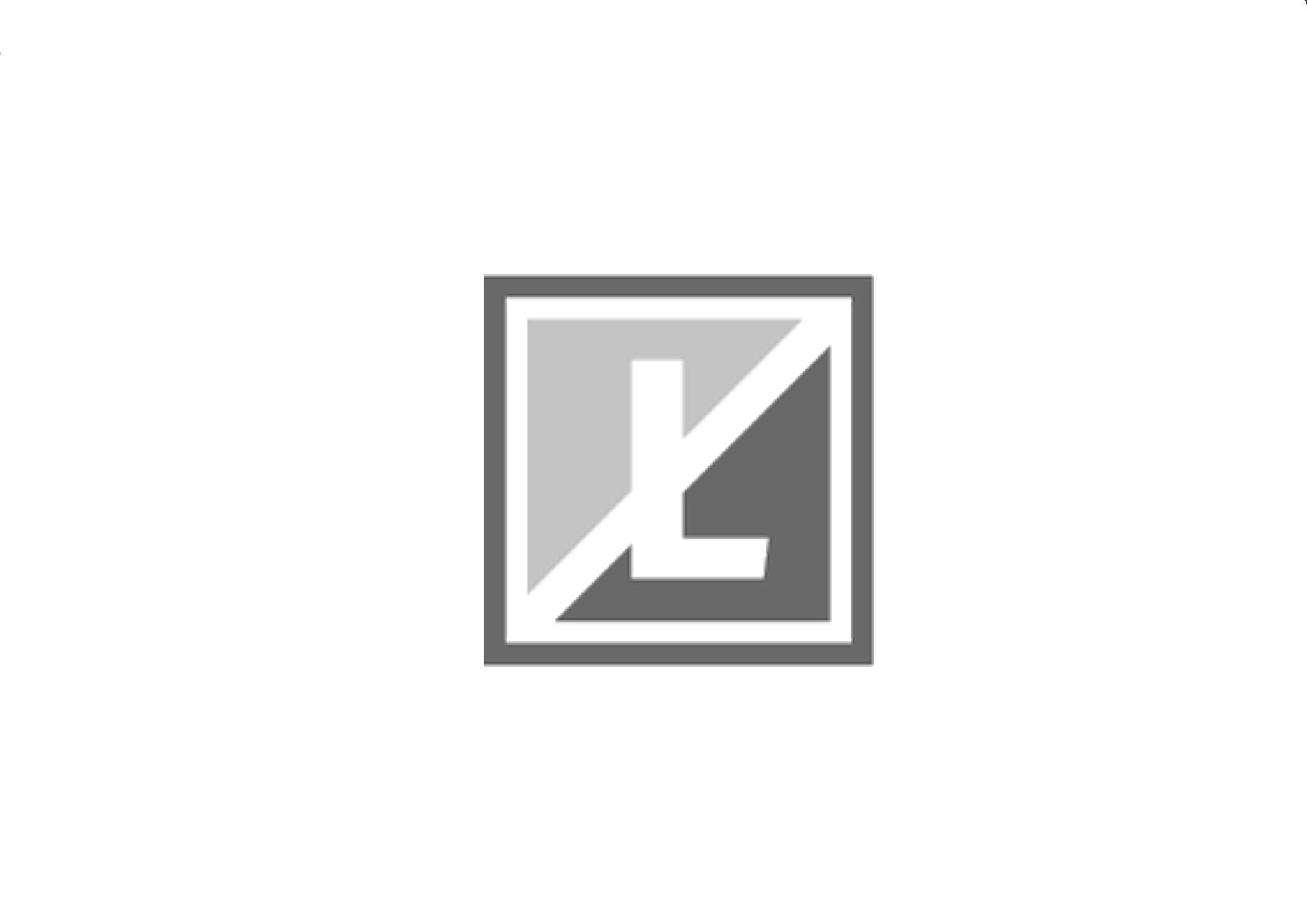 Company Logo
Present this coupon to receive the discount indicated here.
85 %
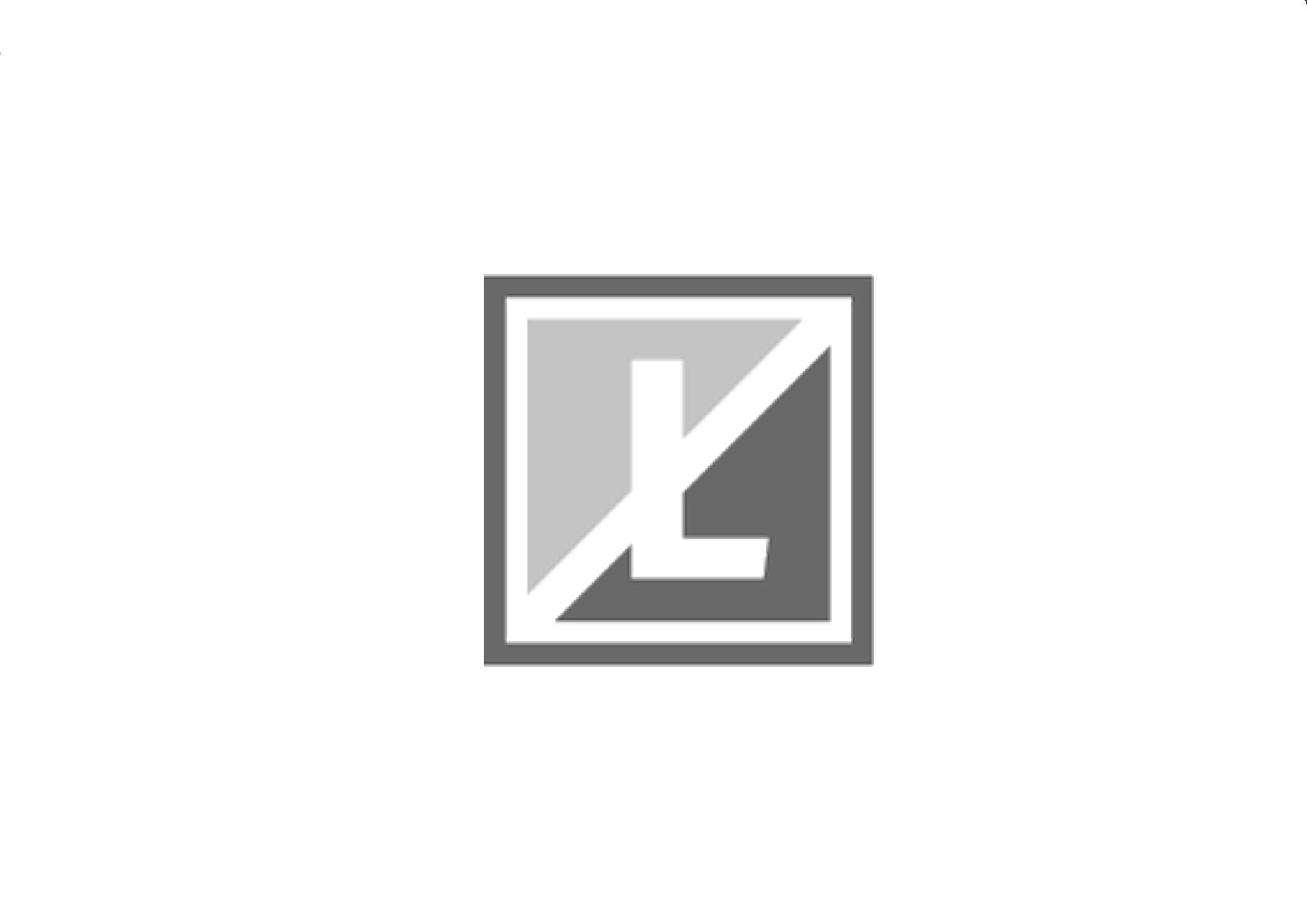 Company Logo
Present this coupon to receive the discount indicated here.
90 %
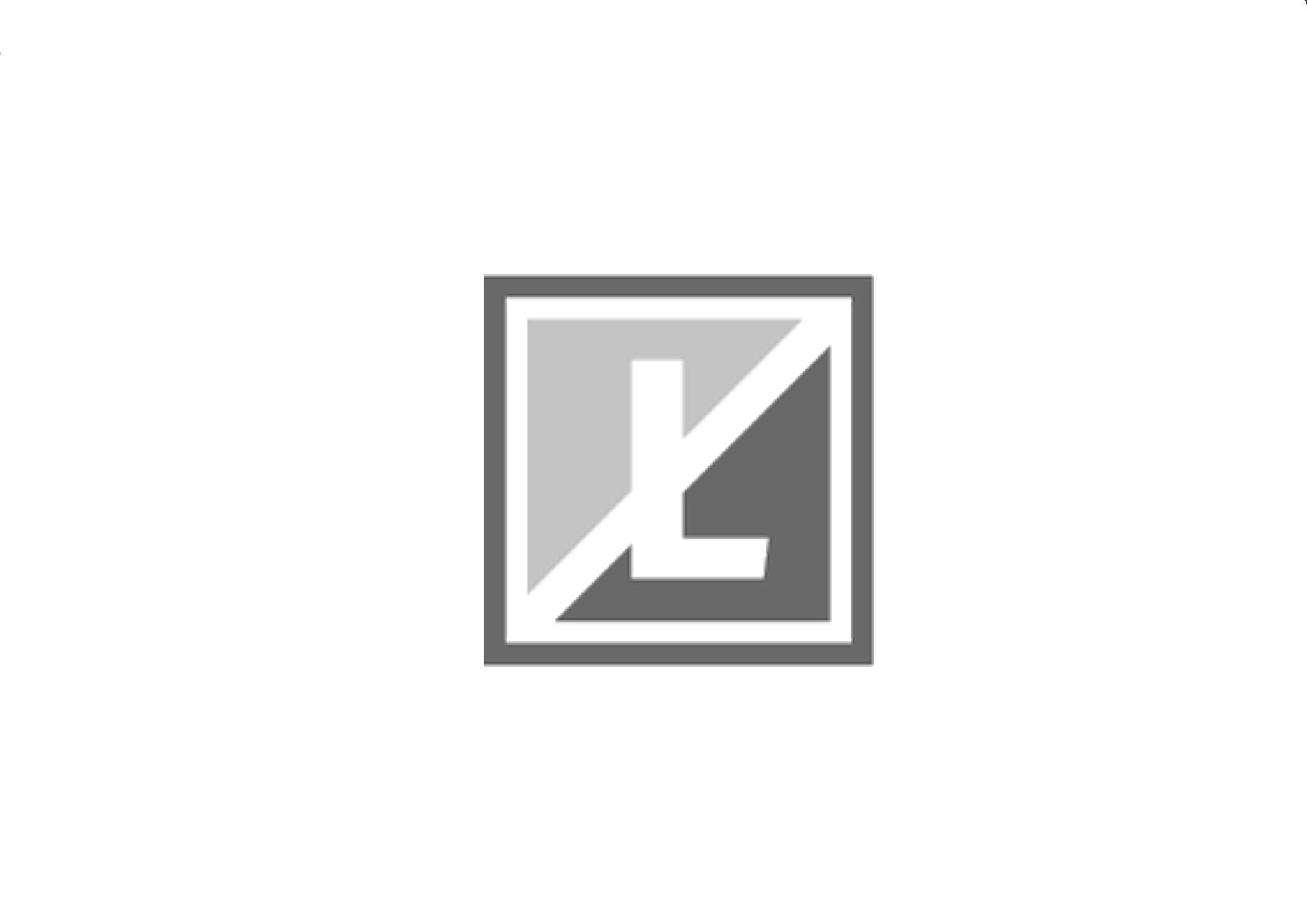 Company Logo
Present this coupon to receive the discount indicated here.
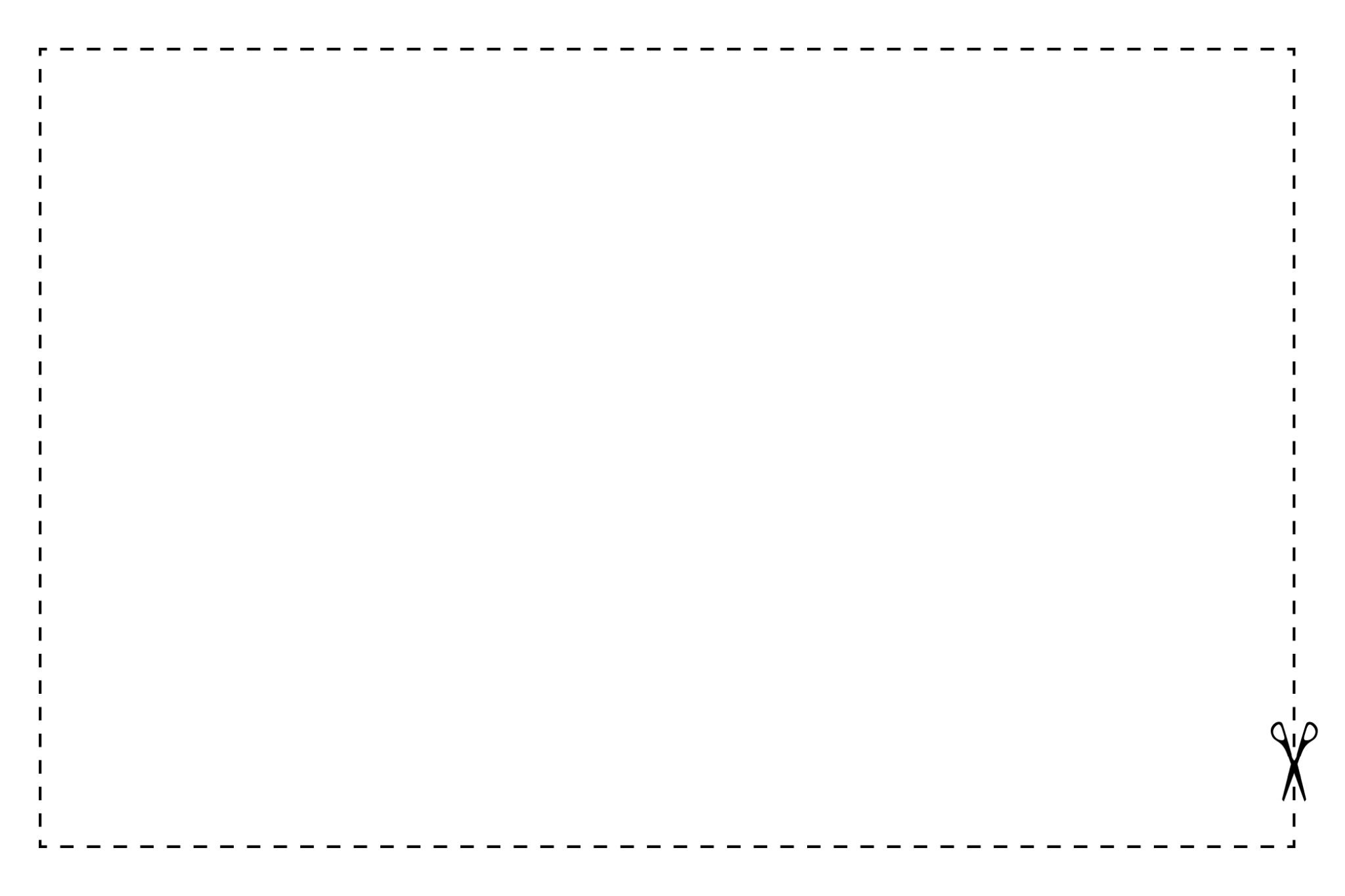 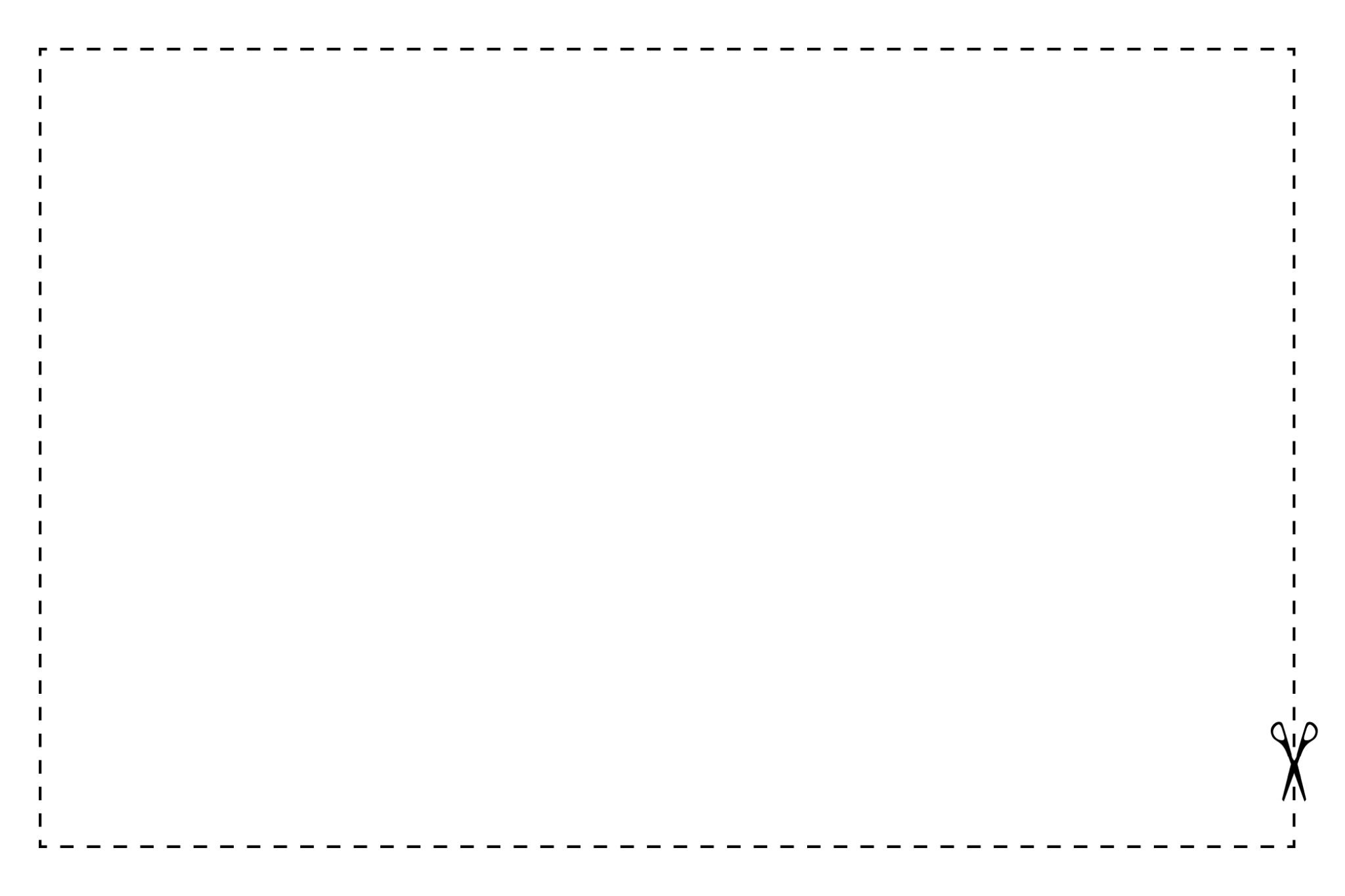 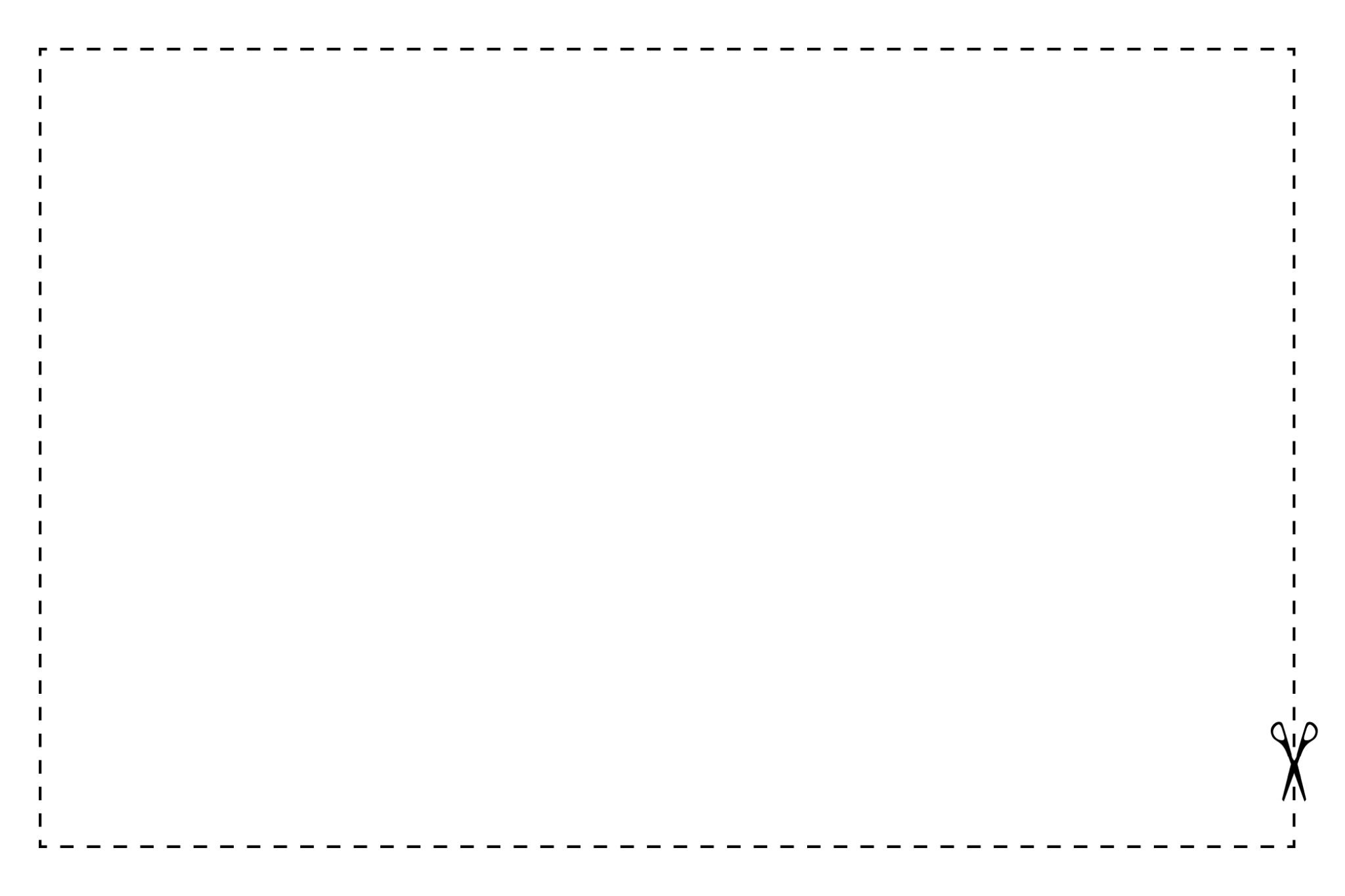 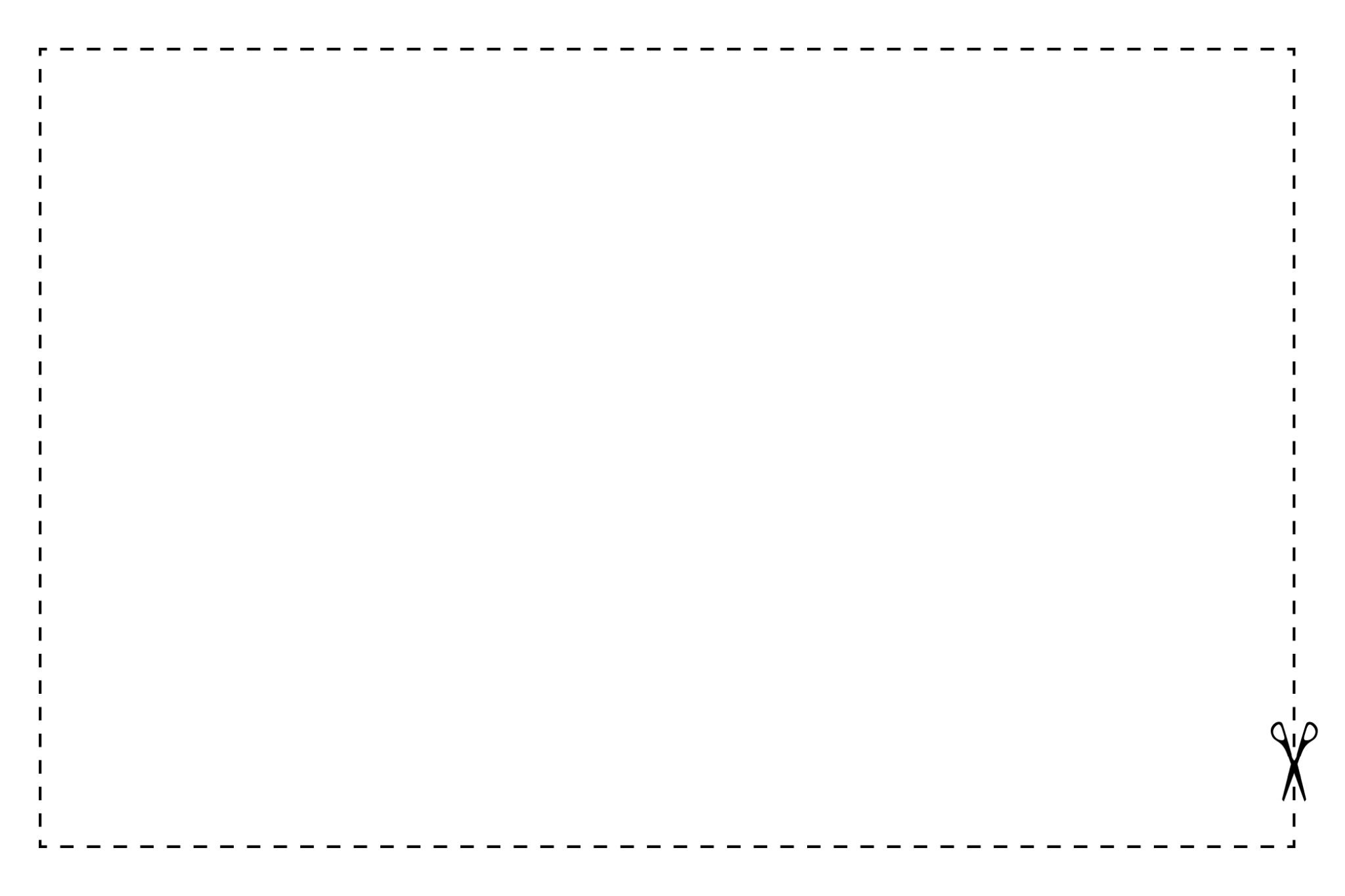 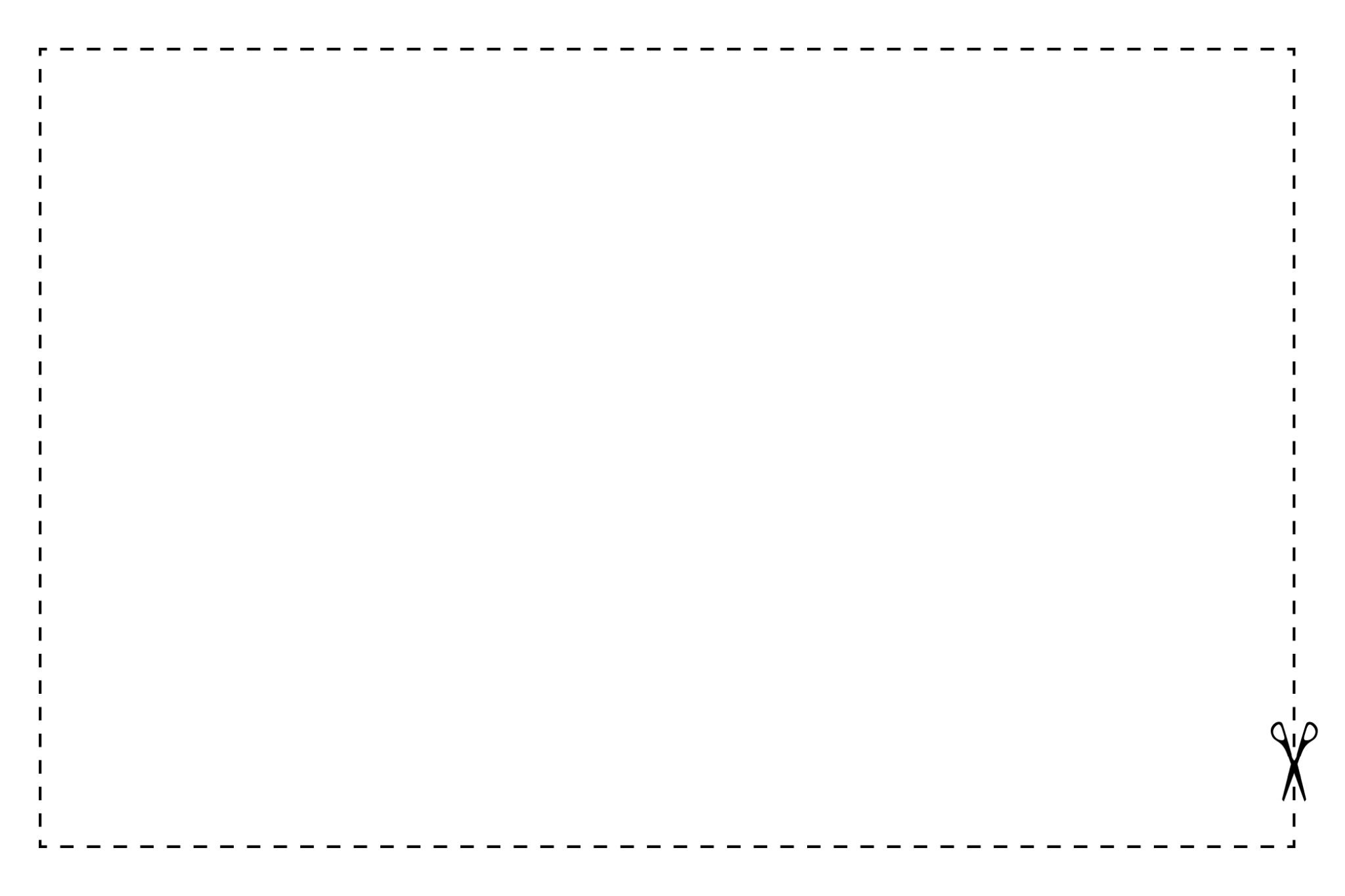 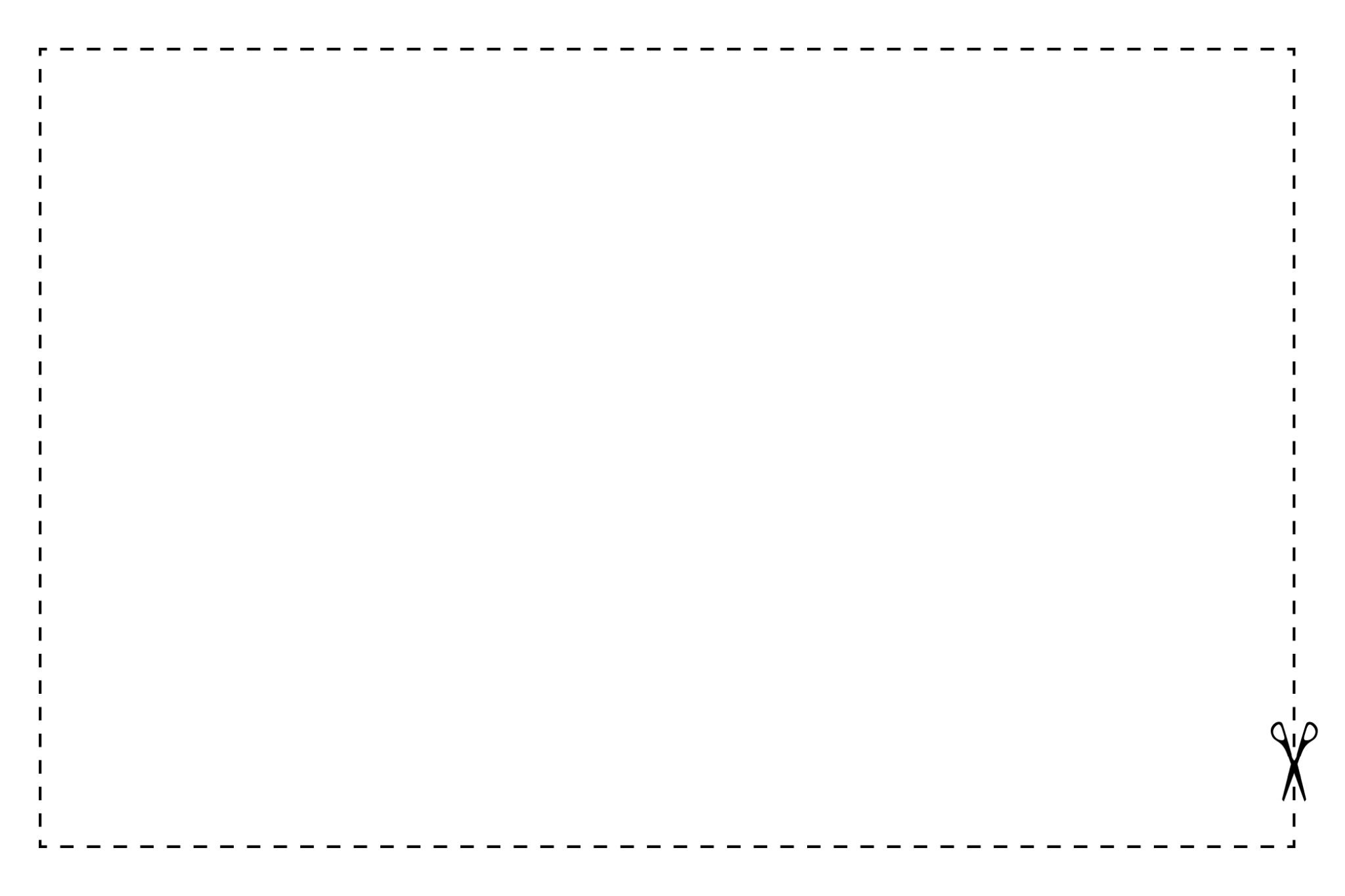 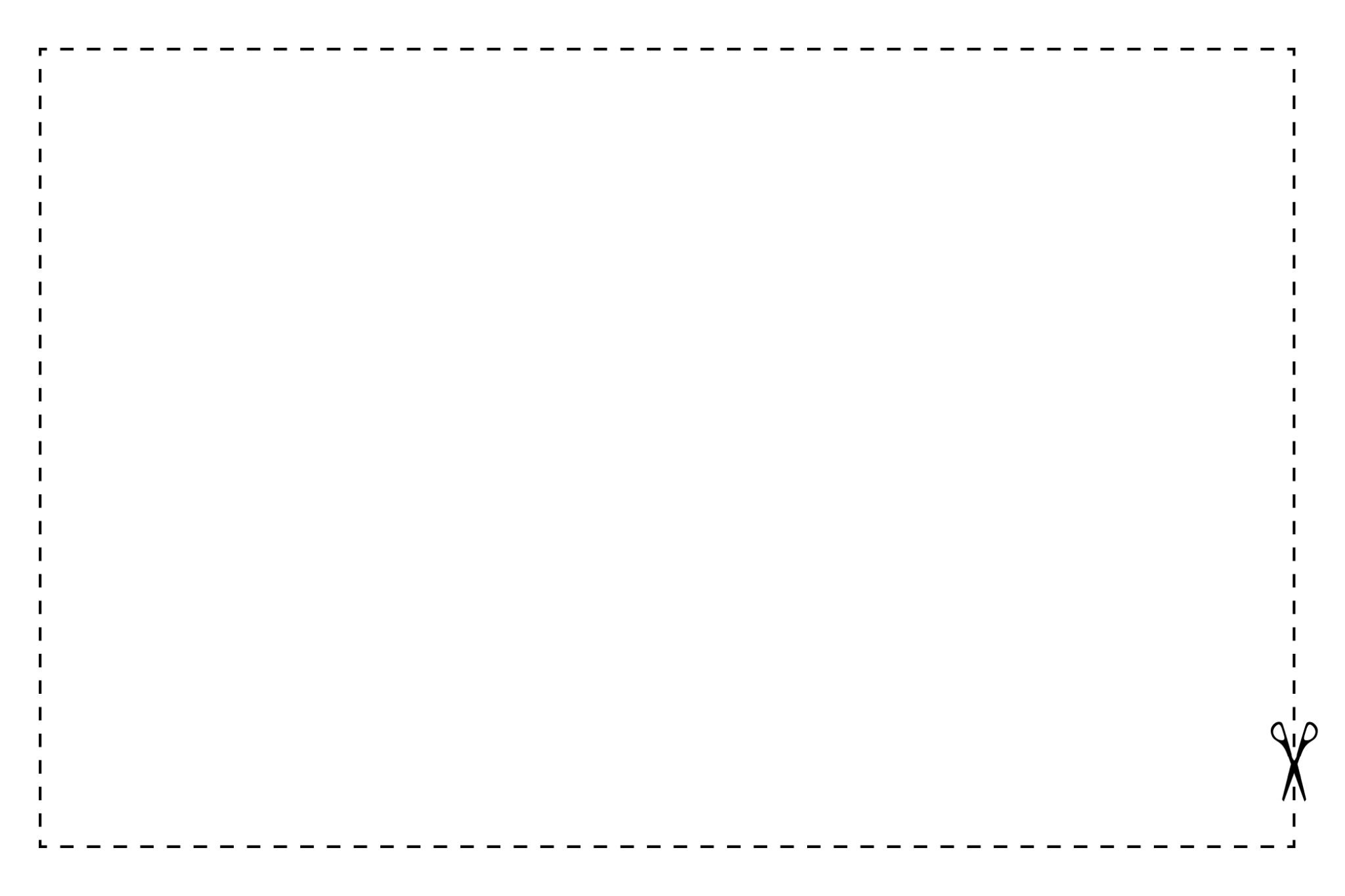 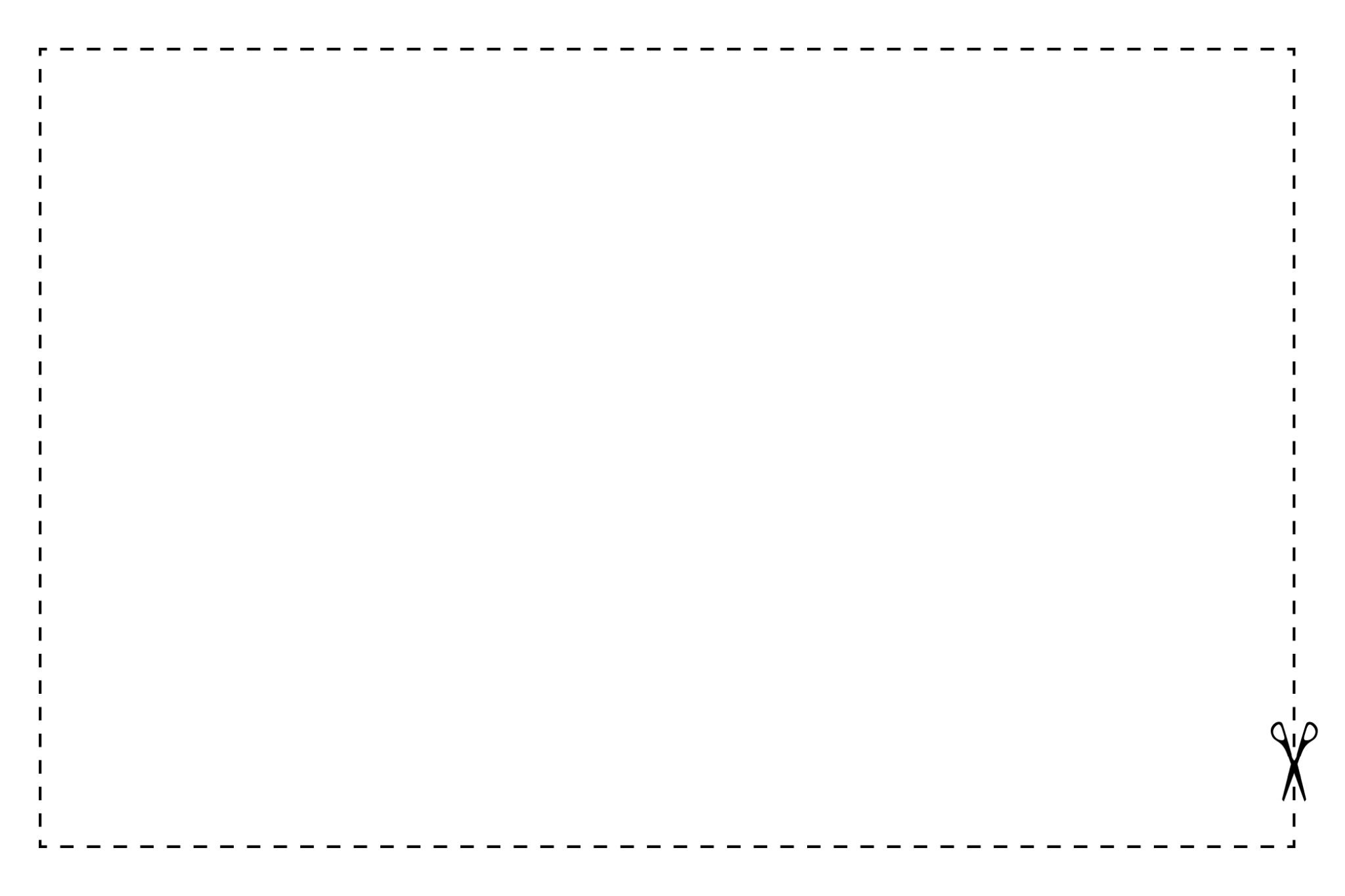 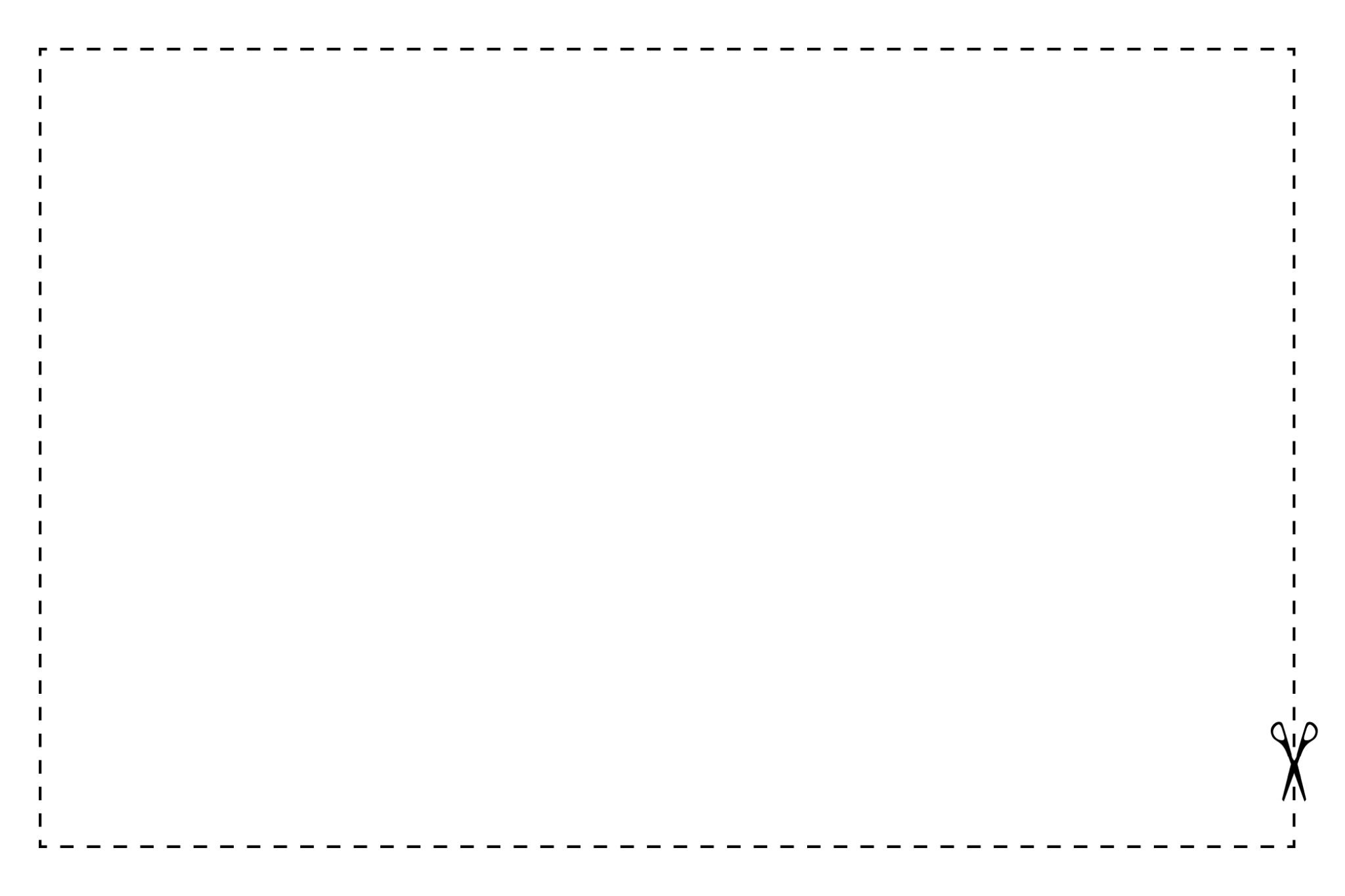 5    %
15    %
20    %
25    %
30    %
35    %
40    %
45    %
10    %
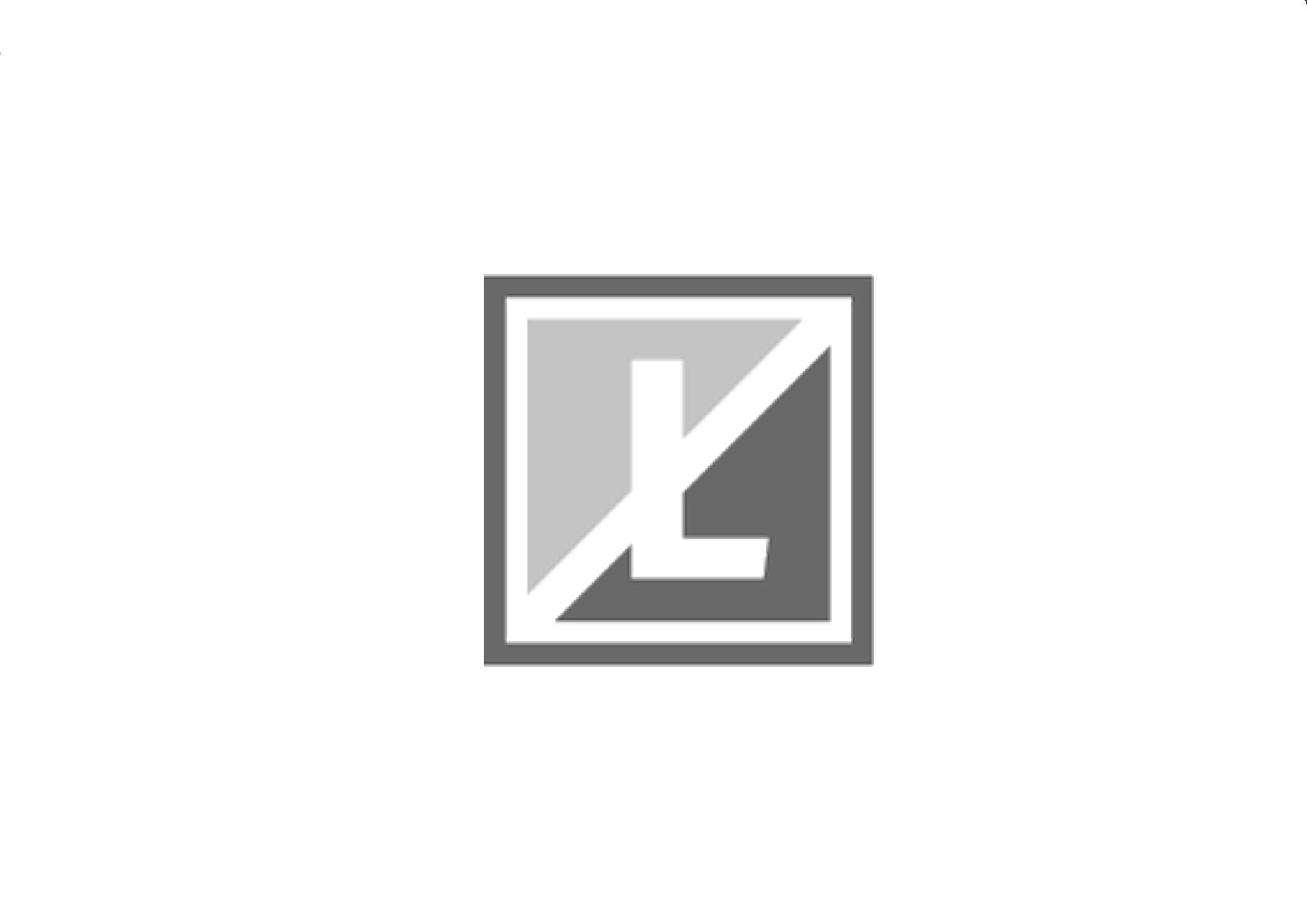 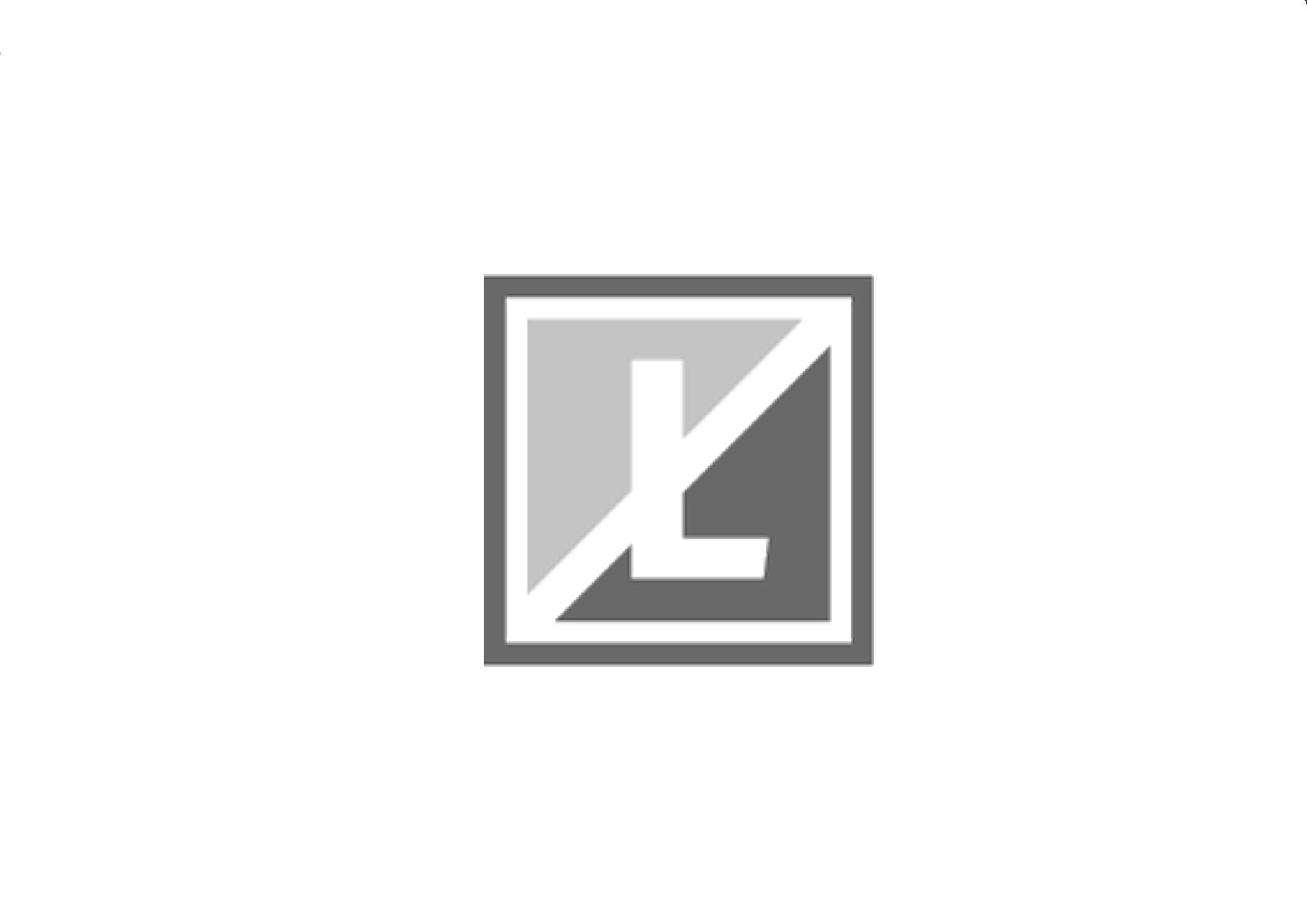 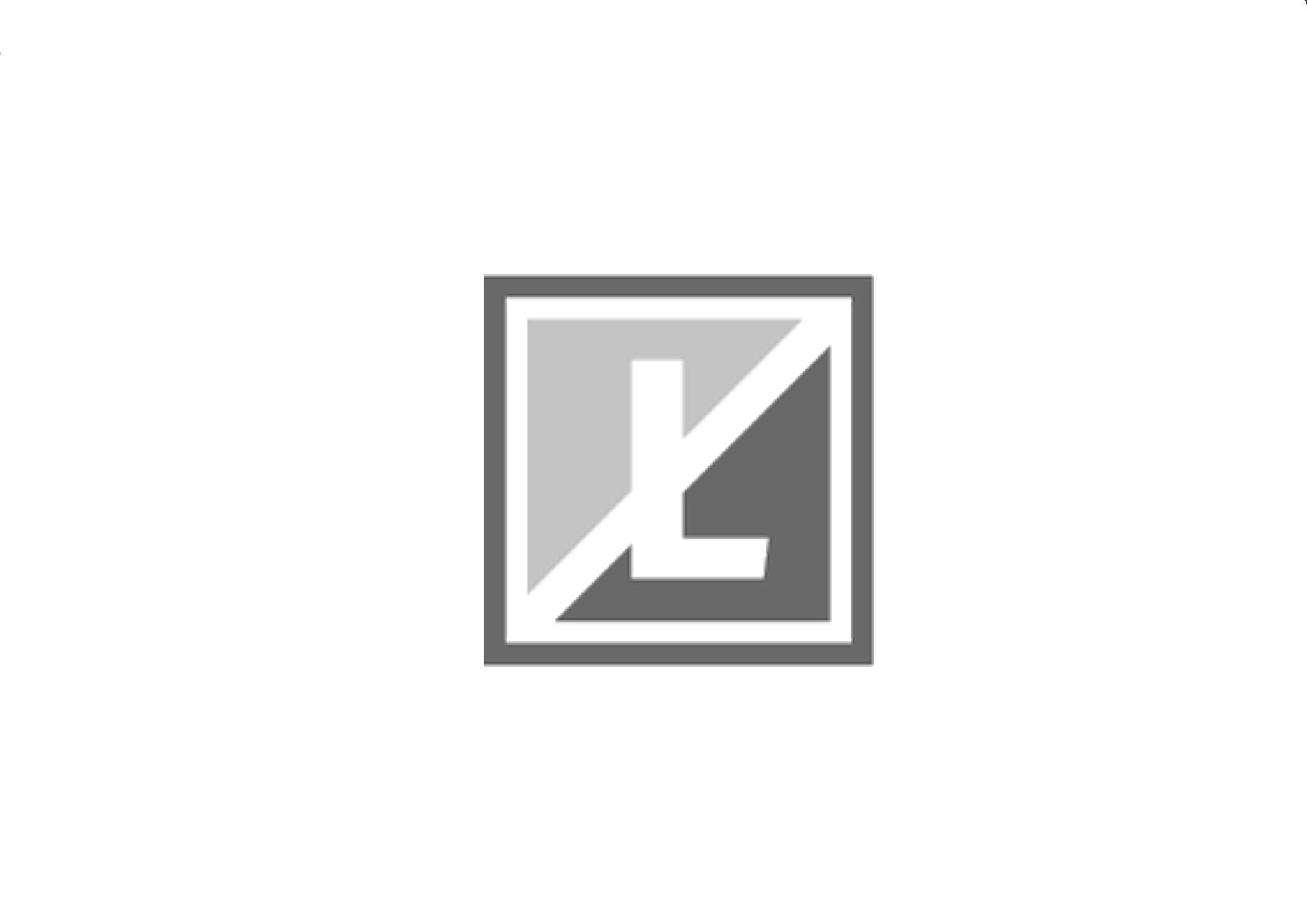 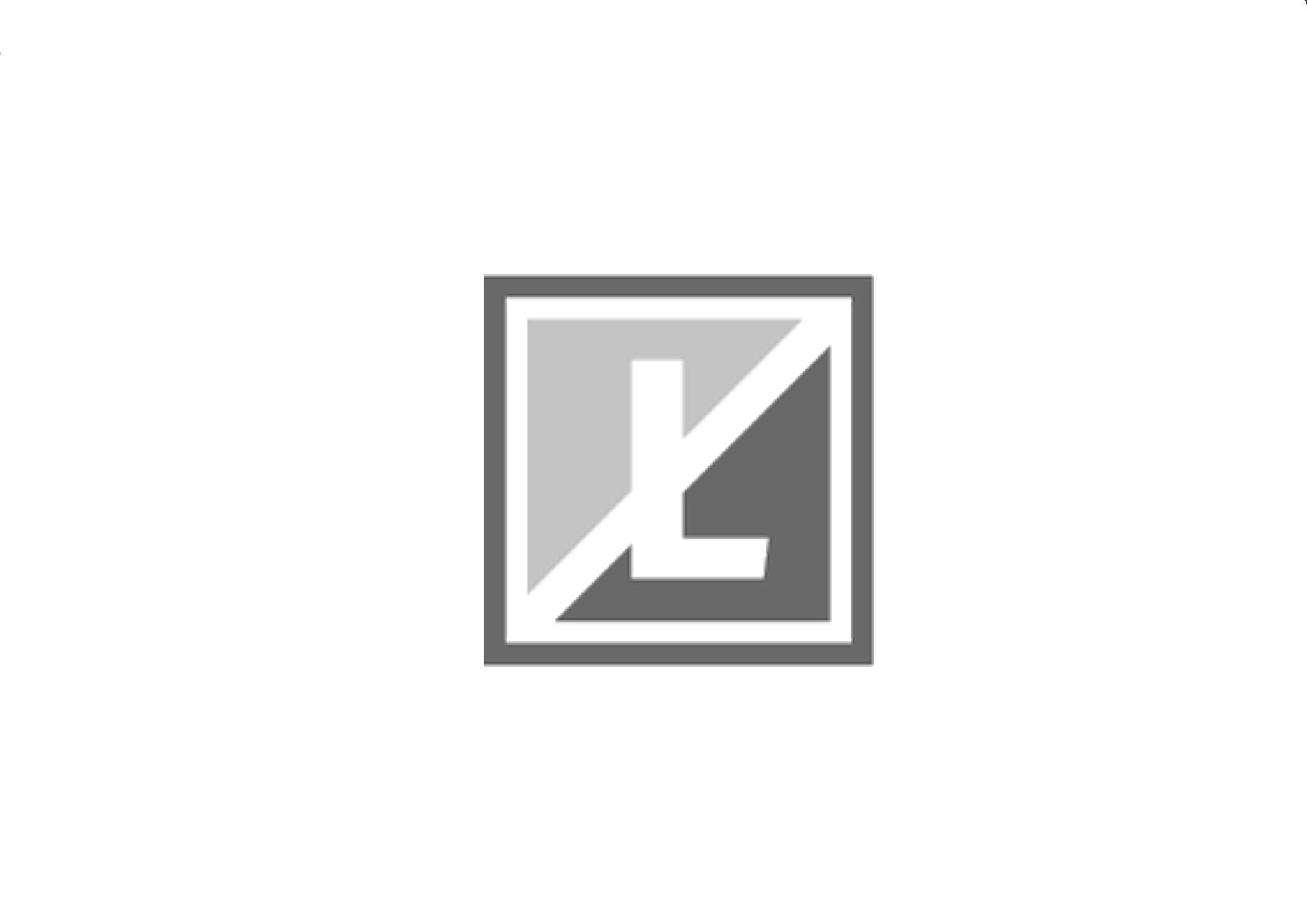 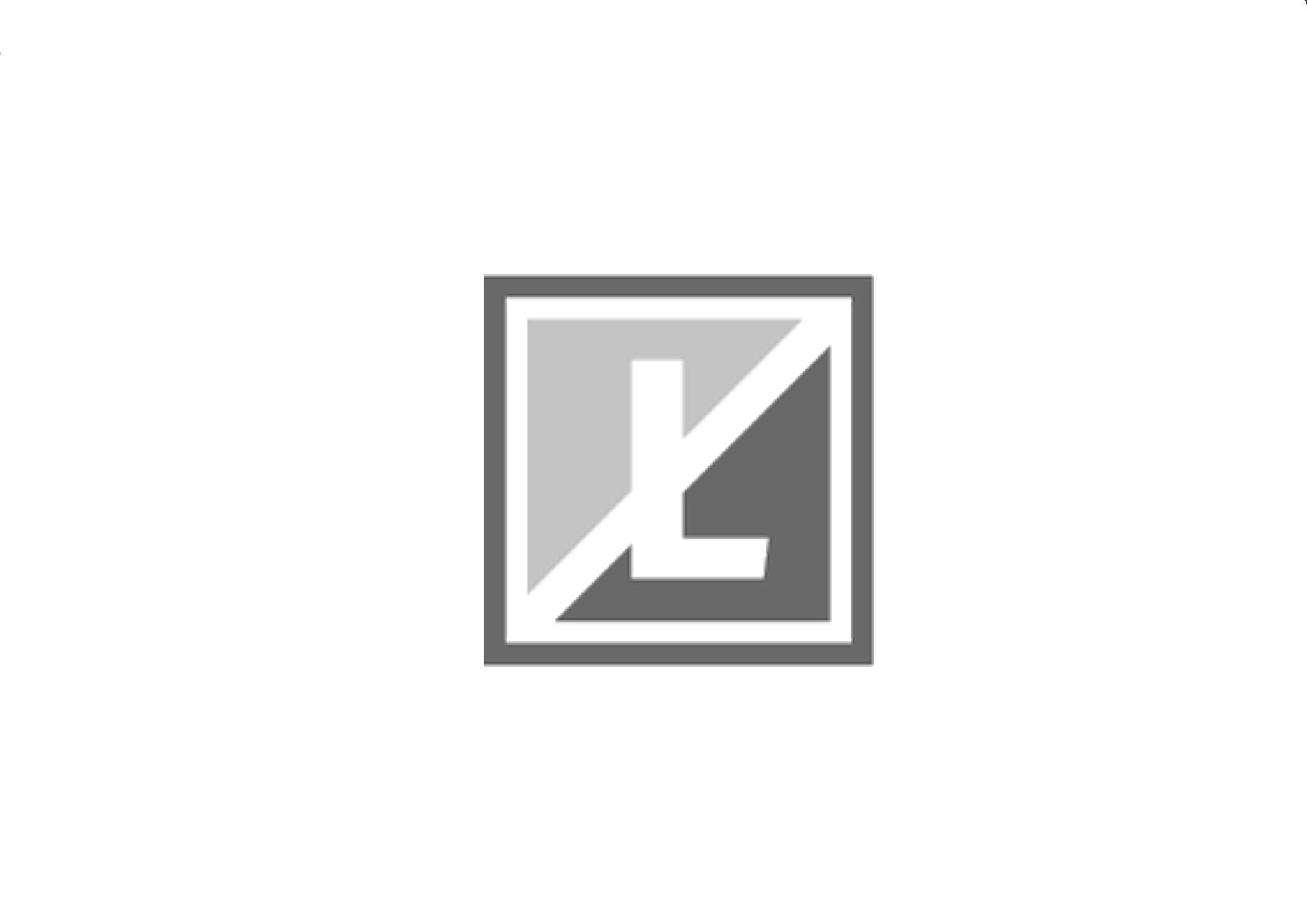 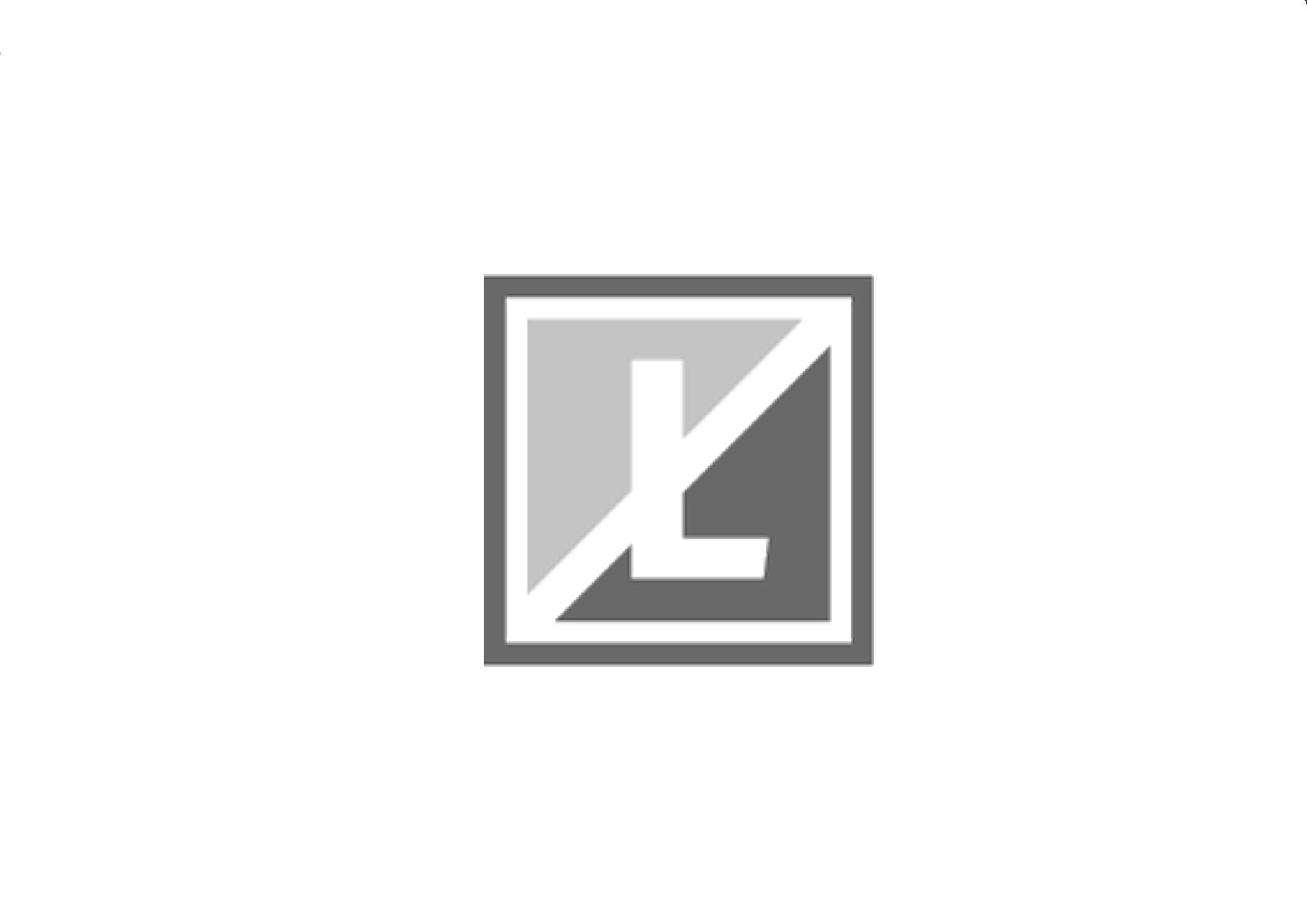 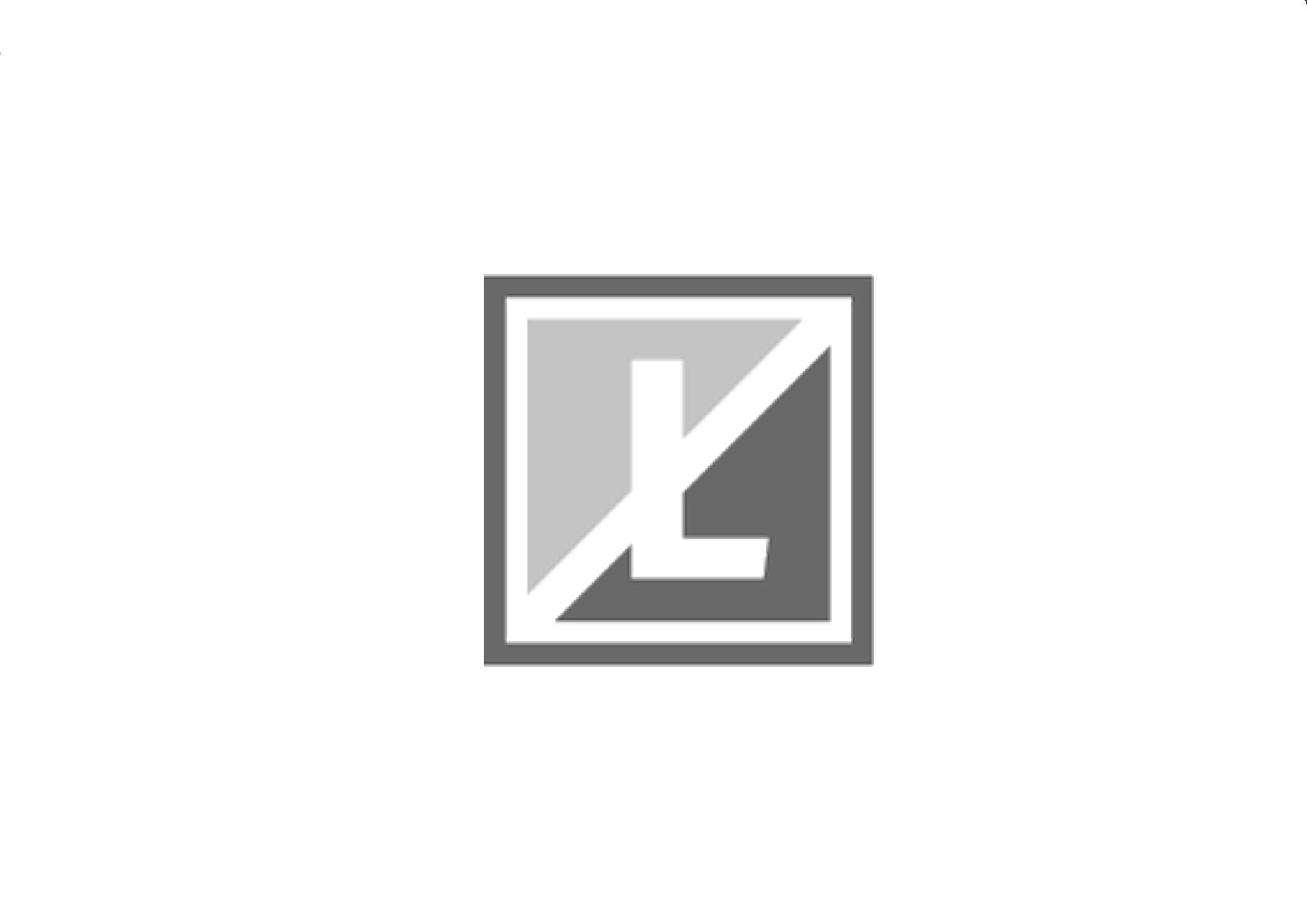 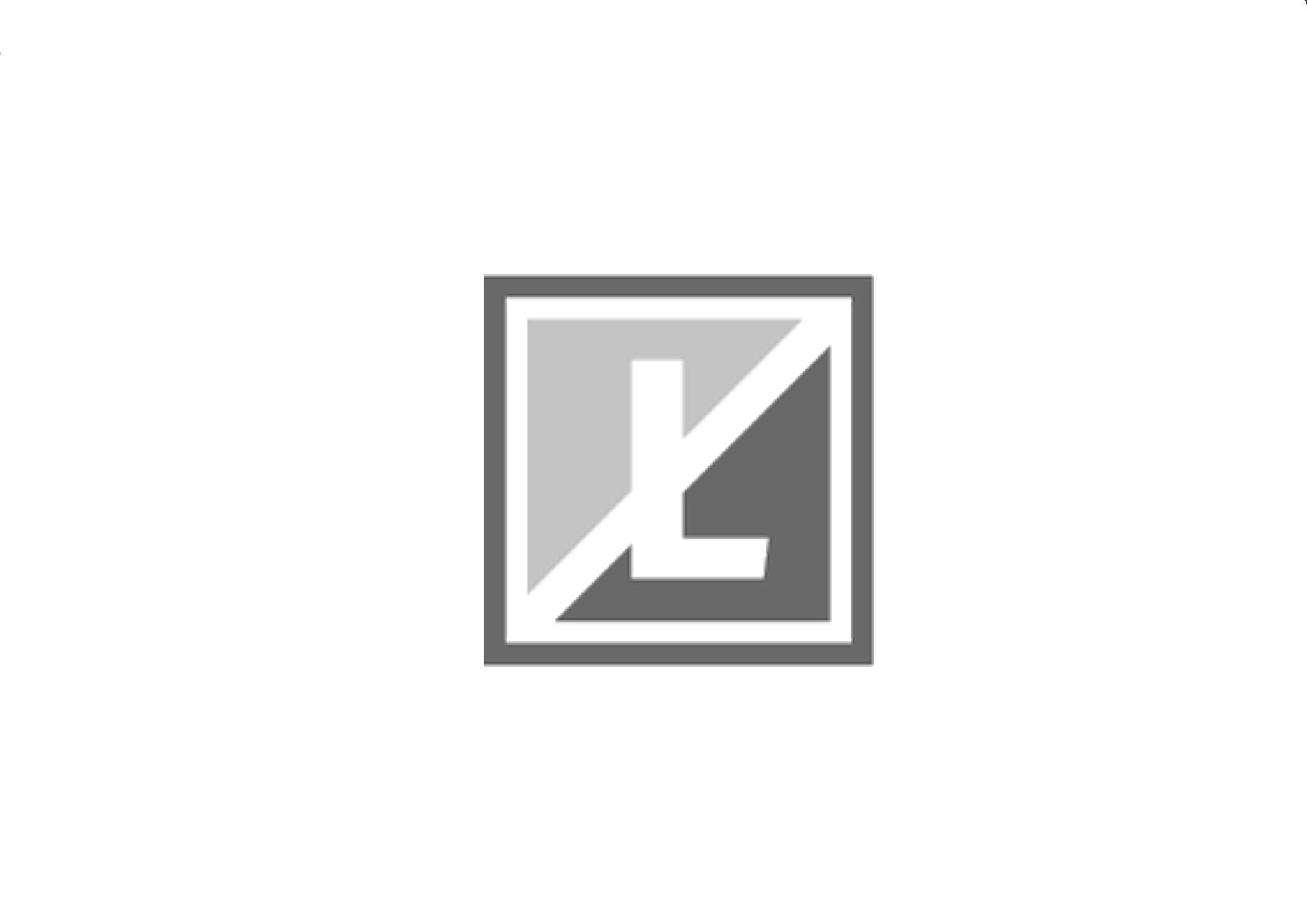 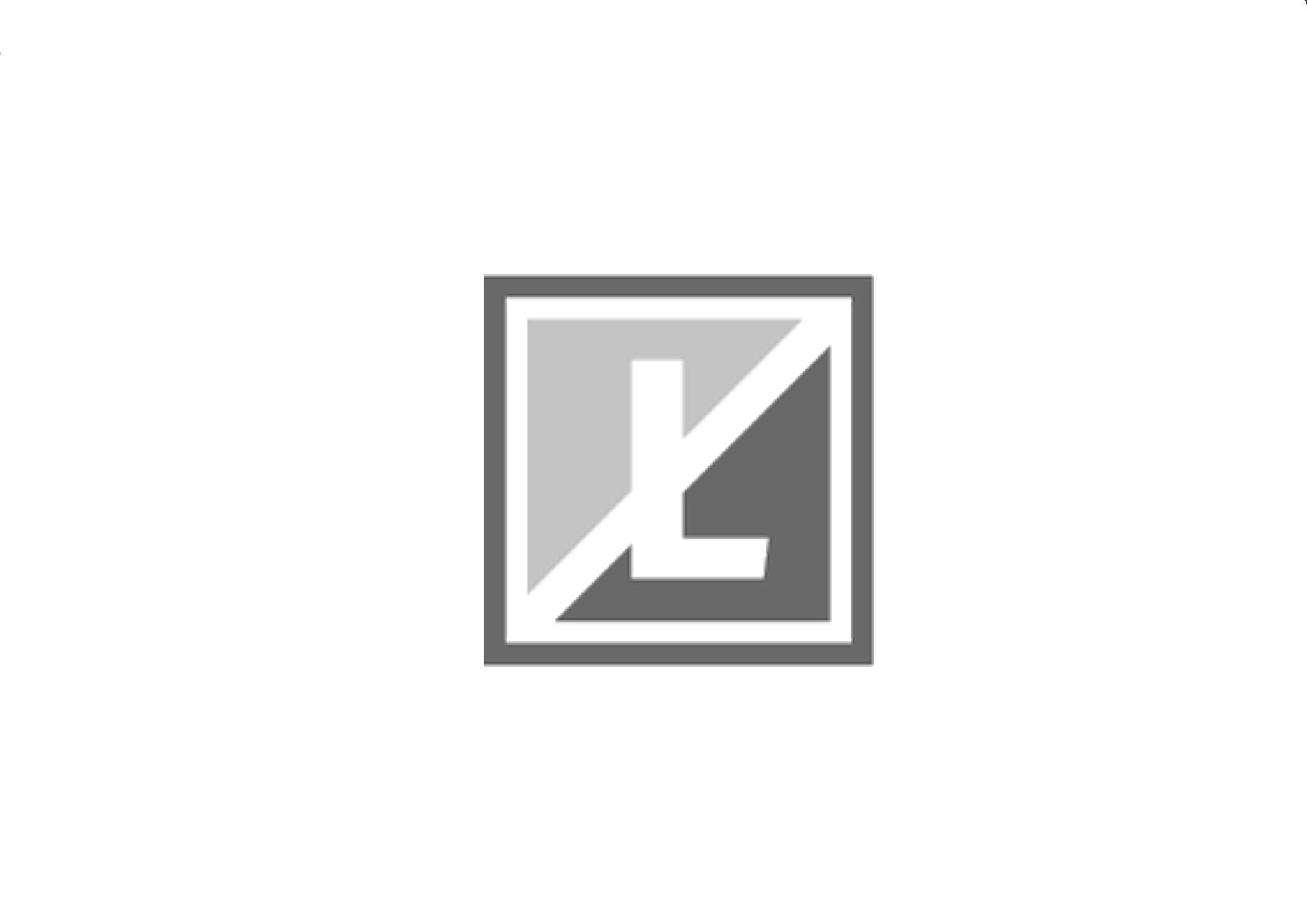 Company Logo
Company Logo
Company Logo
Company Logo
Company Logo
Company Logo
Company Logo
Company Logo
Company Logo
Present this coupon to receive the discount indicated here.
Present this coupon to receive the discount indicated here.
Present this coupon to receive the discount indicated here.
Present this coupon to receive the discount indicated here.
Present this coupon to receive the discount indicated here.
Present this coupon to receive the discount indicated here.
Present this coupon to receive the discount indicated here.
Present this coupon to receive the discount indicated here.
Present this coupon to receive the discount indicated here.
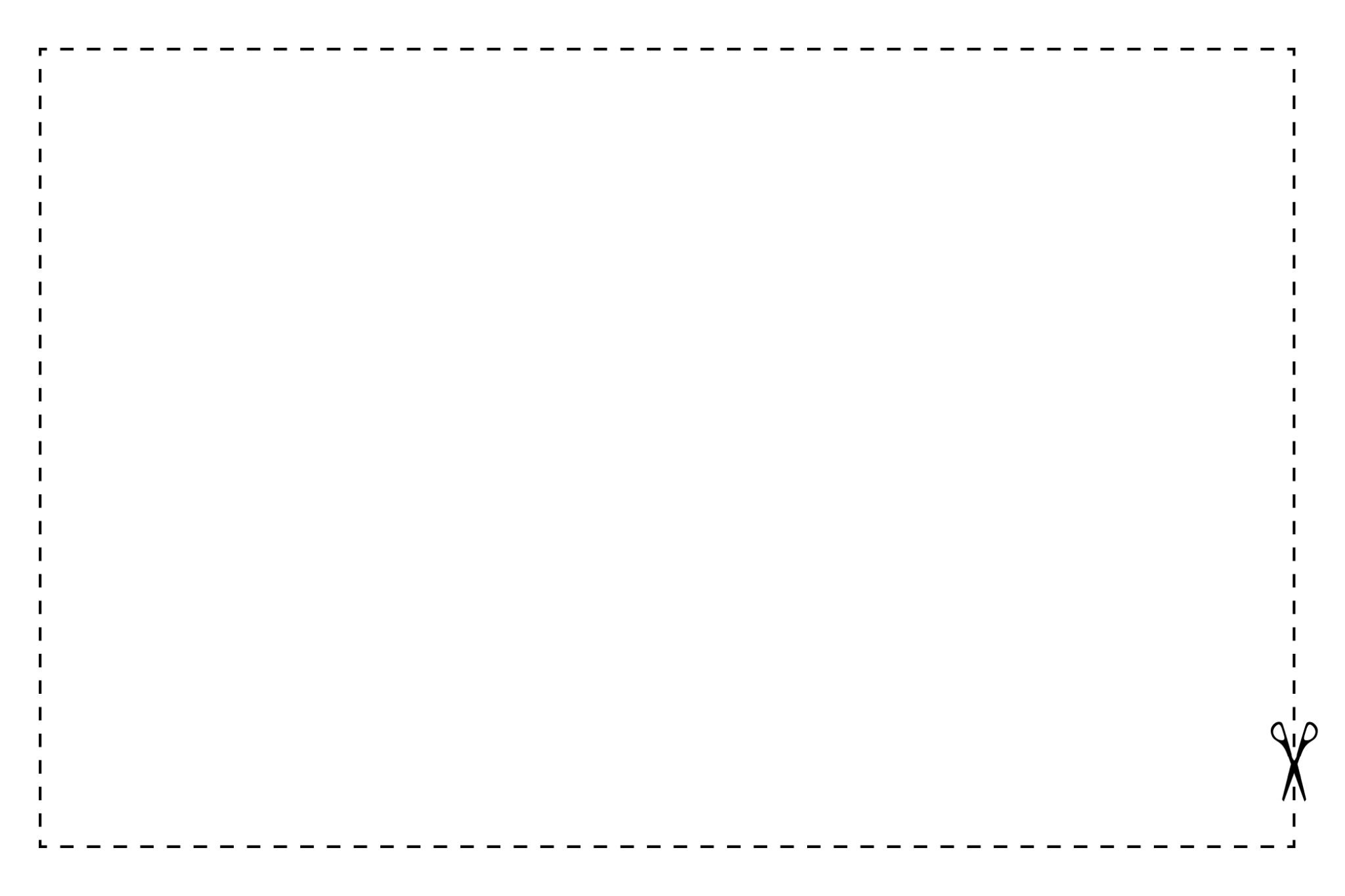 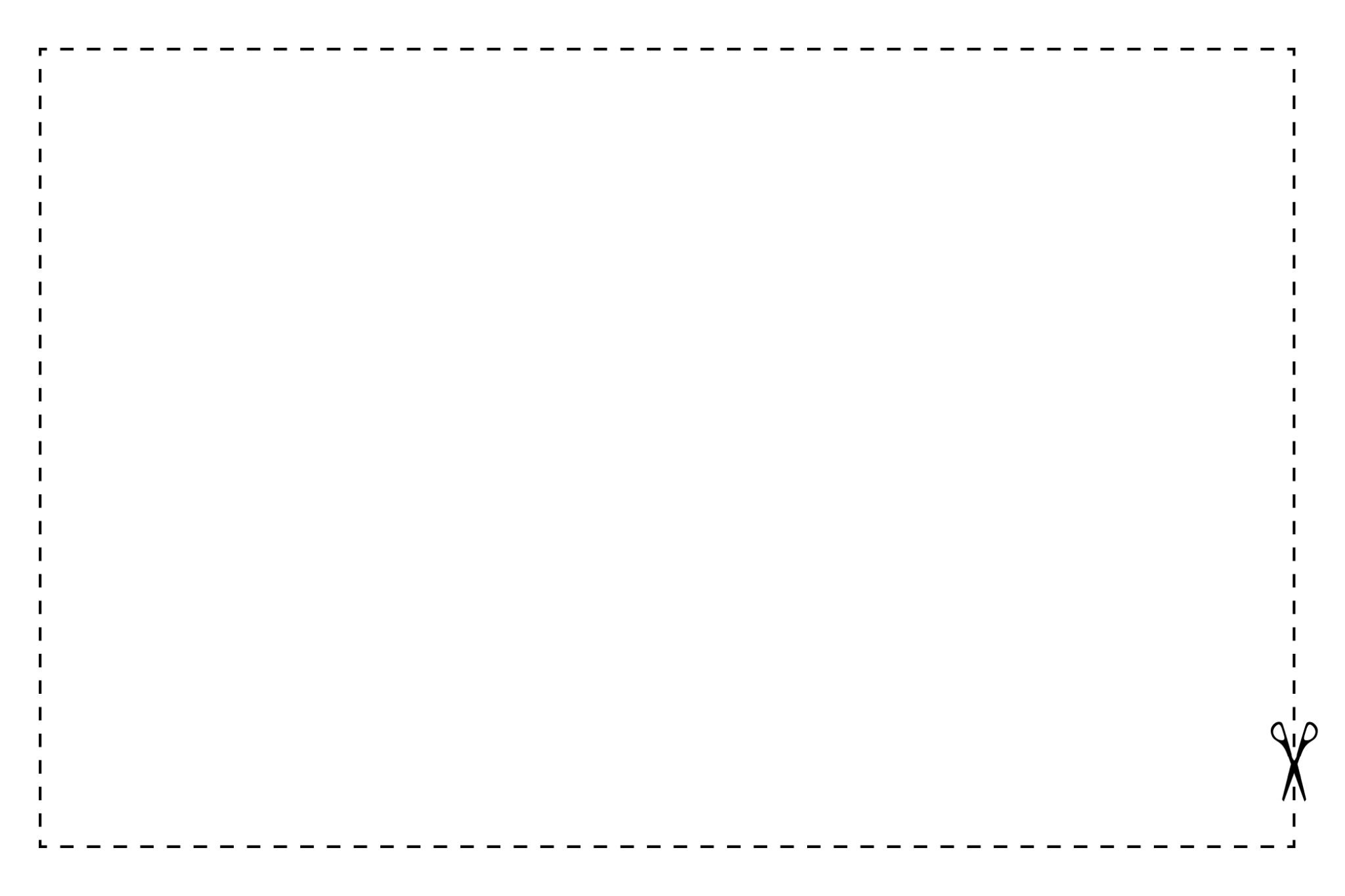 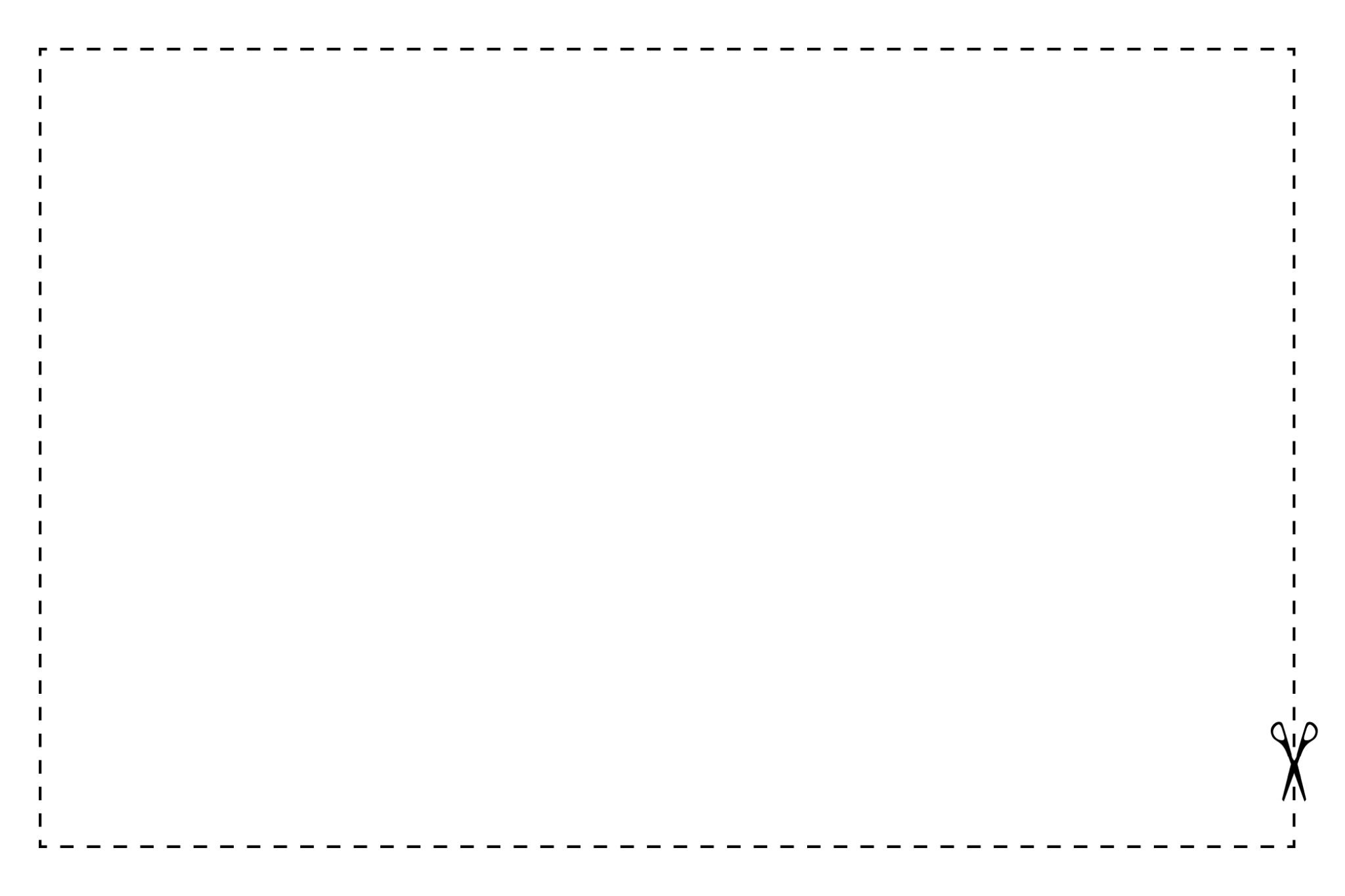 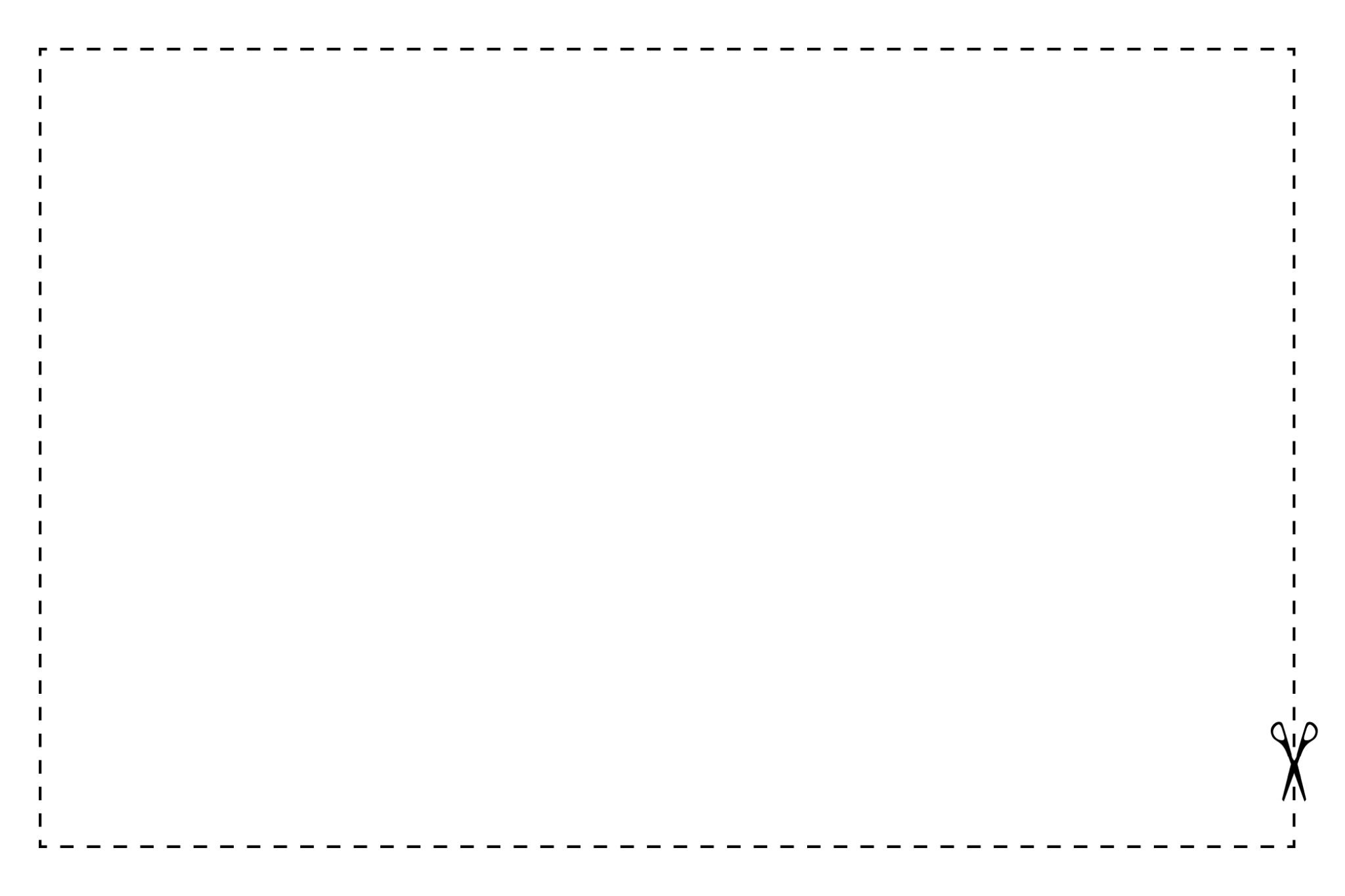 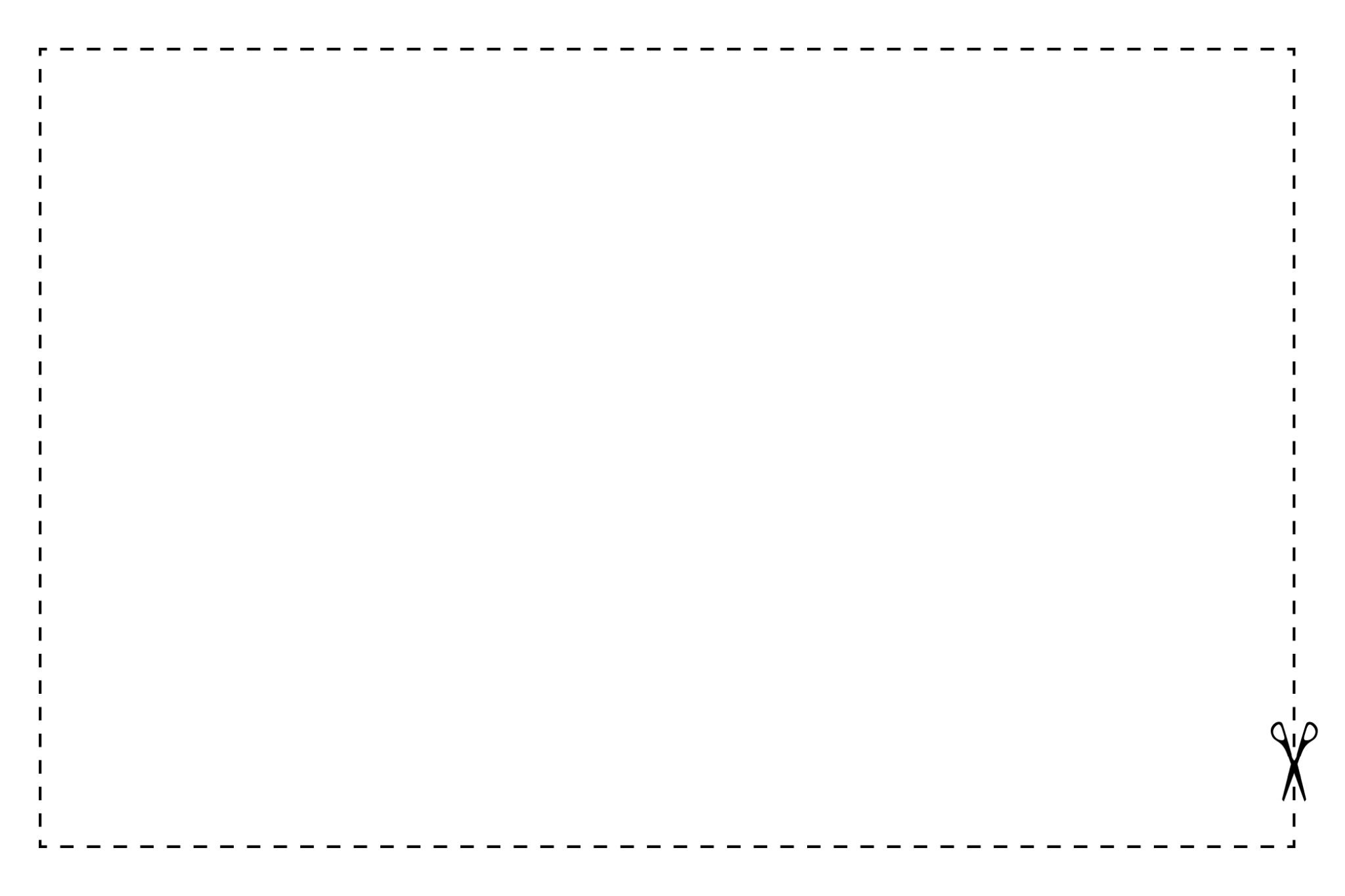 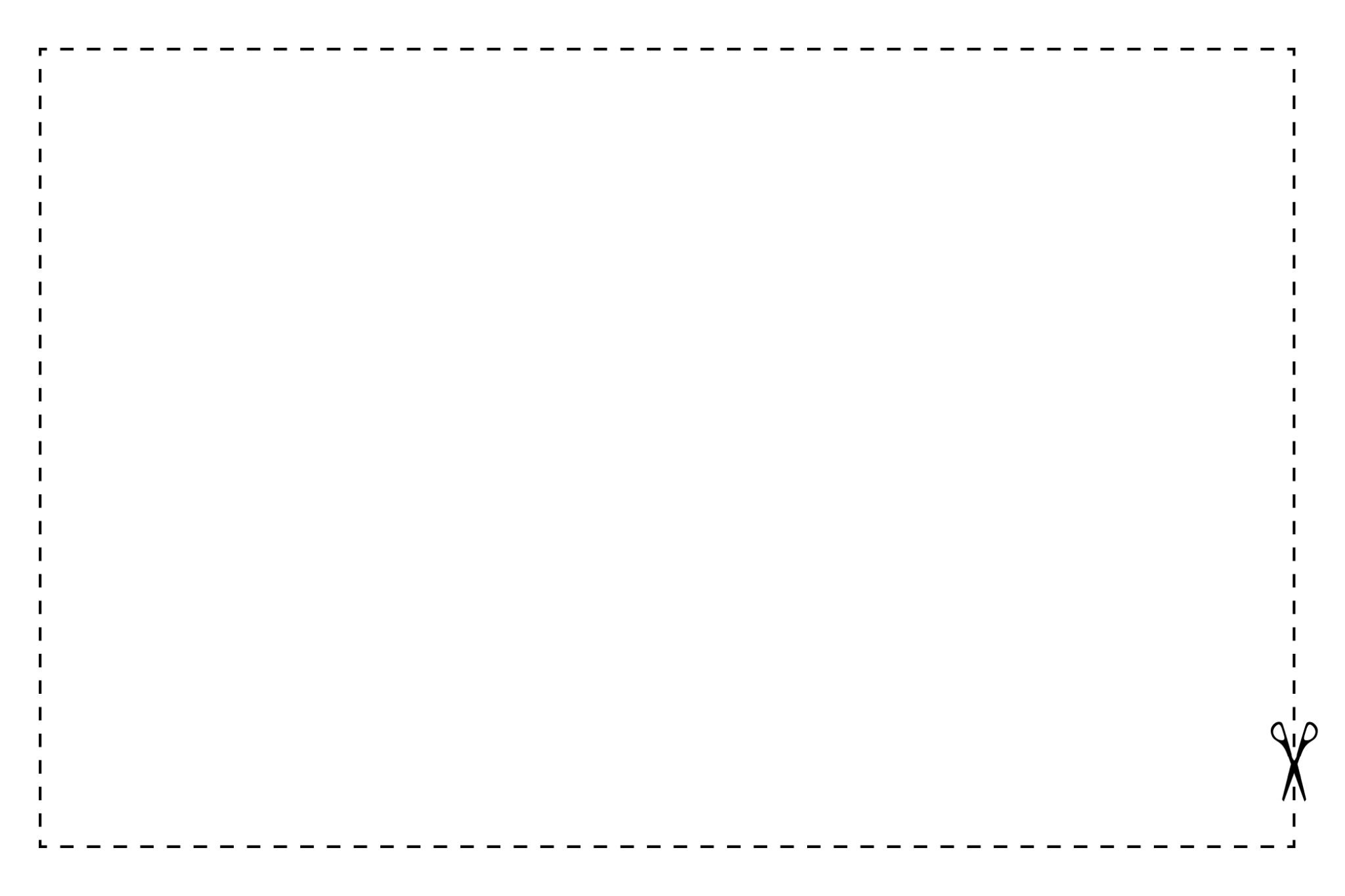 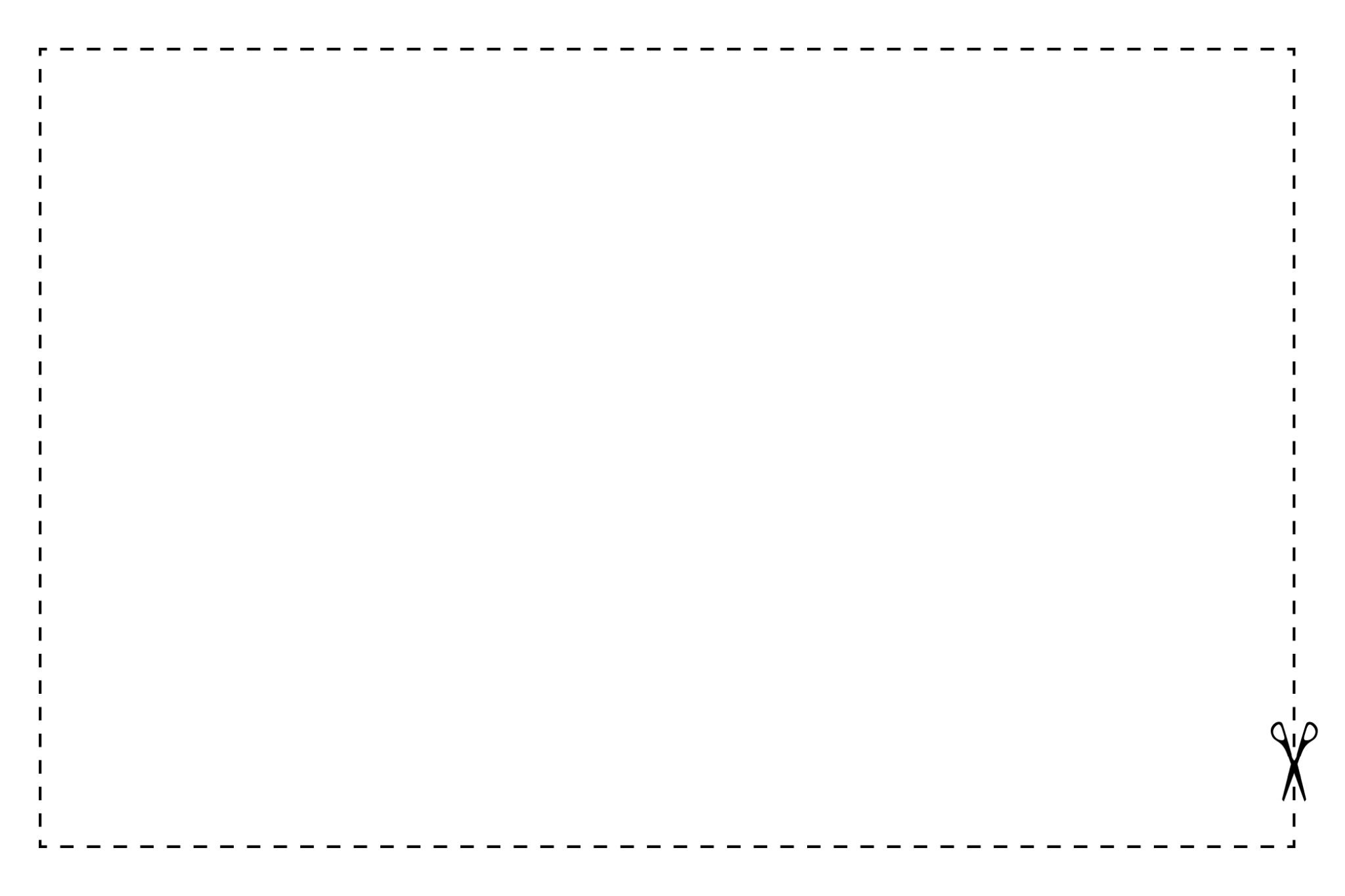 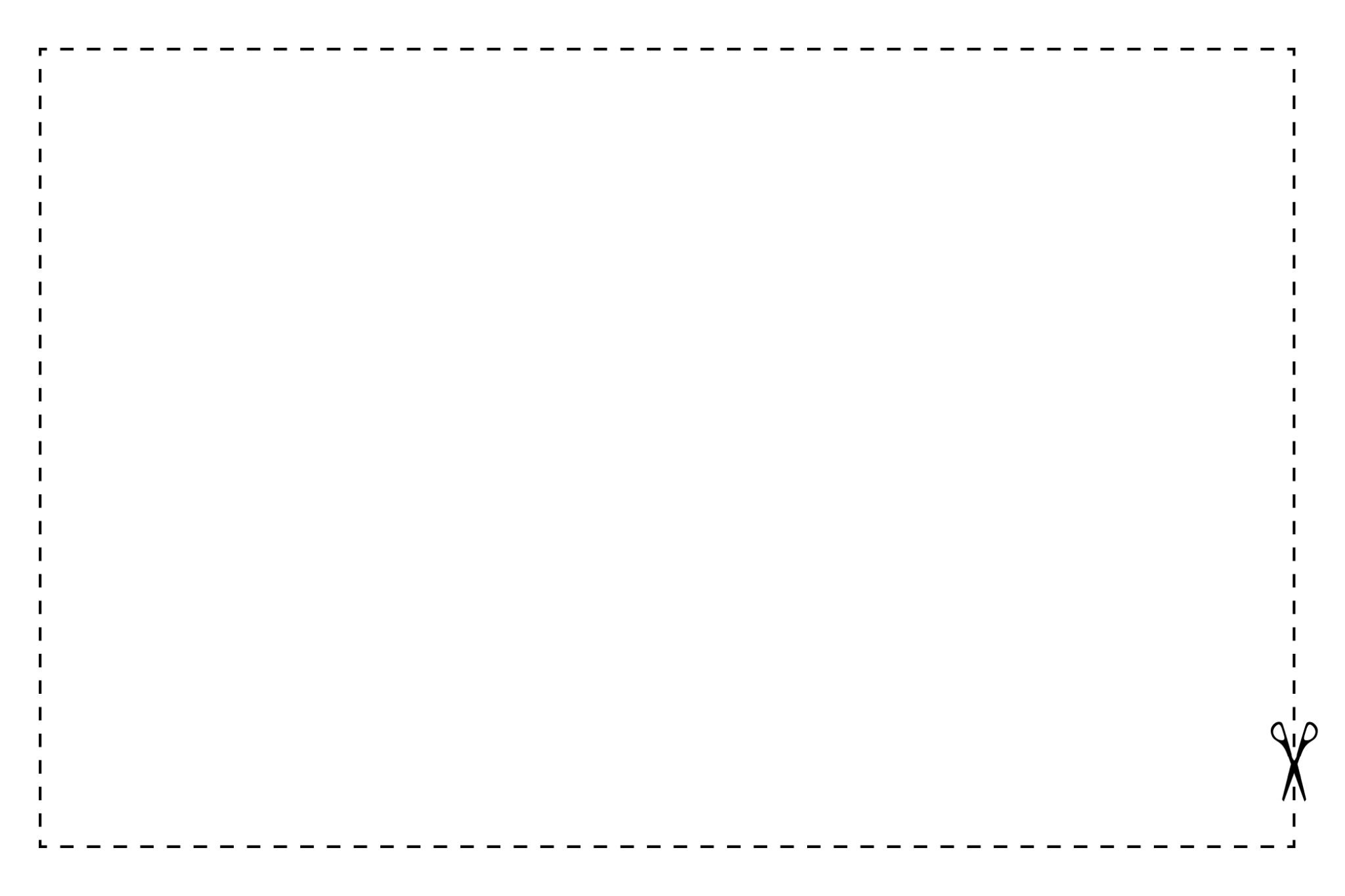 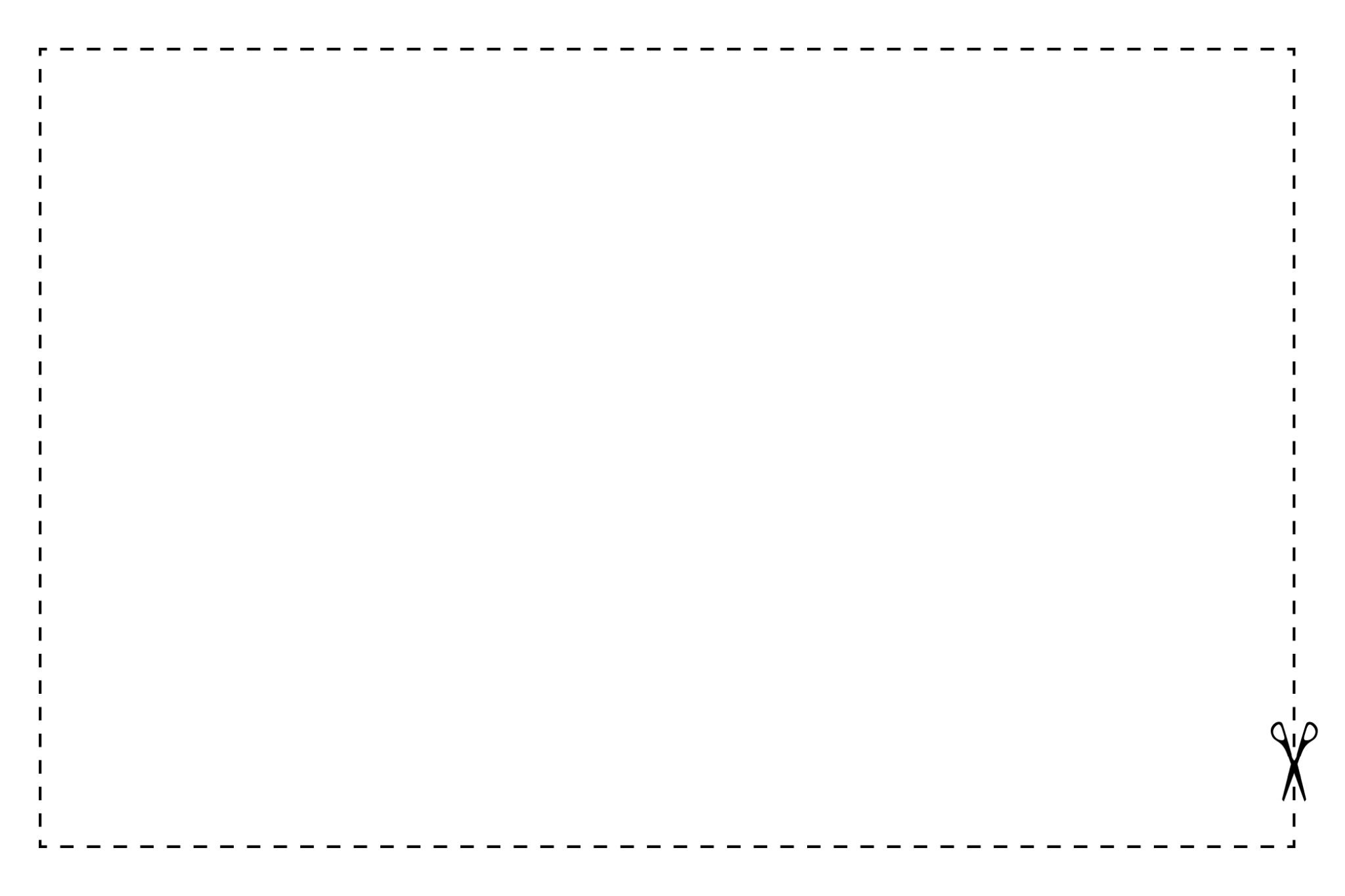 50    %
55    %
60    %
65    %
70    %
75    %
80    %
85    %
90     %
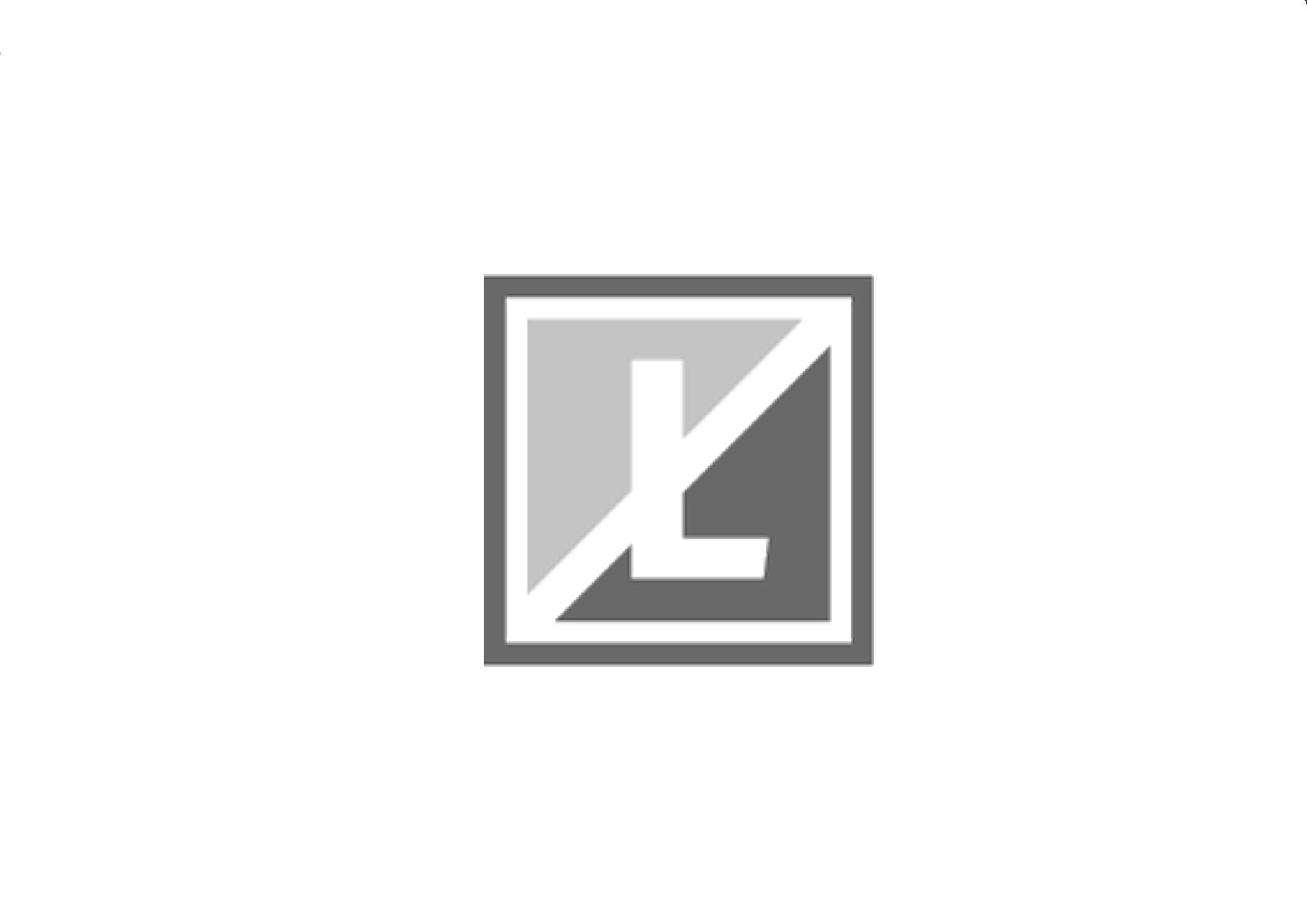 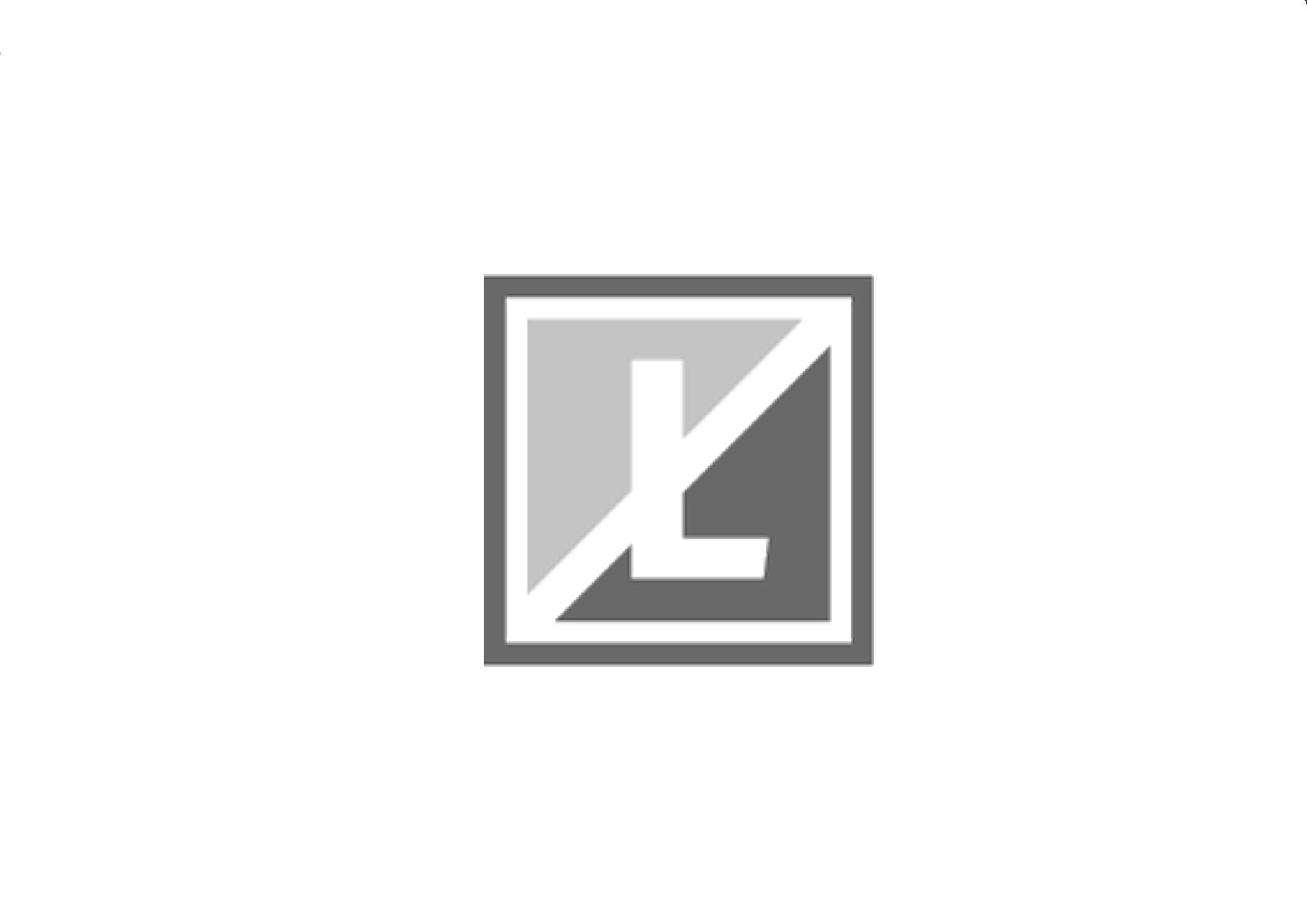 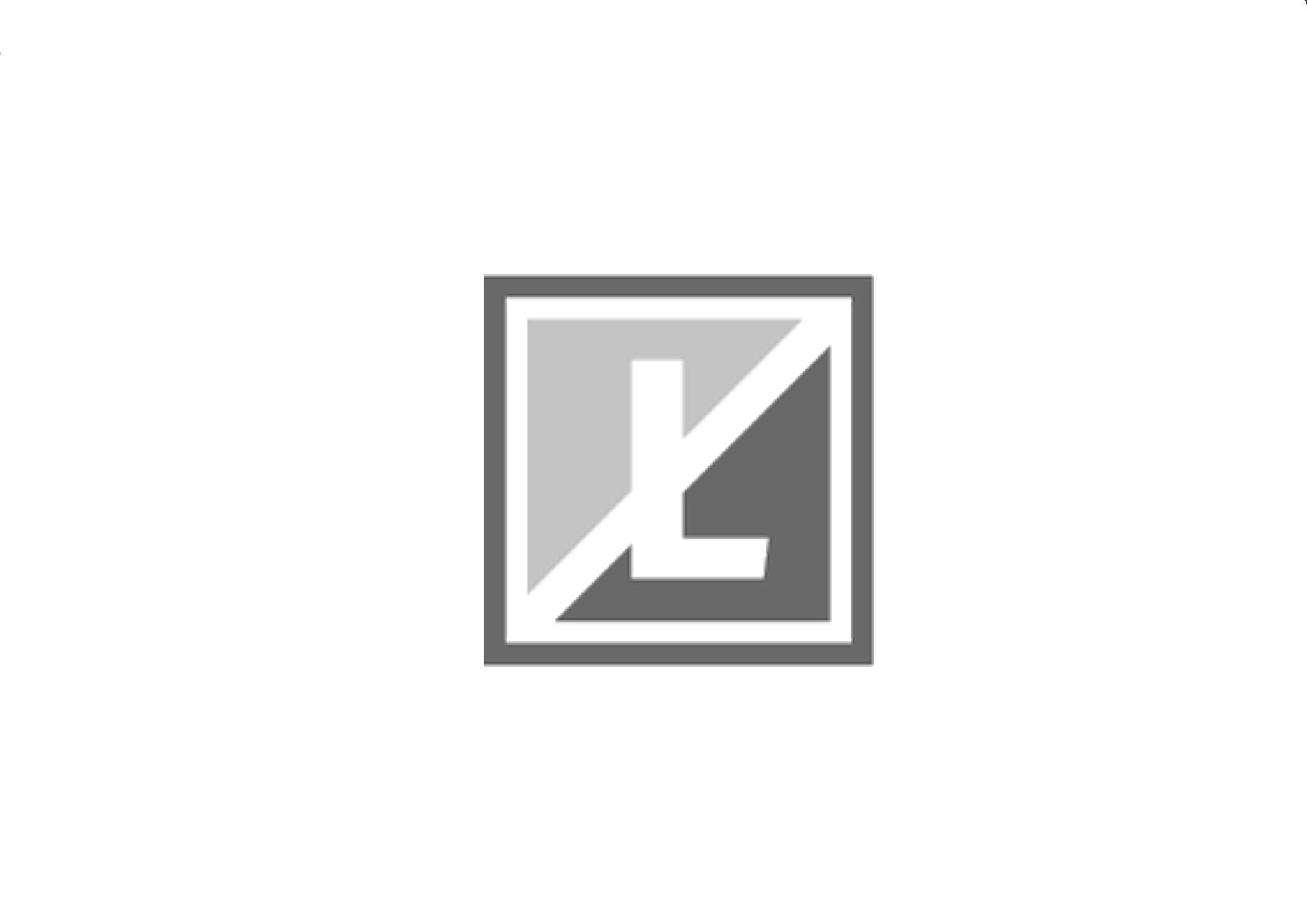 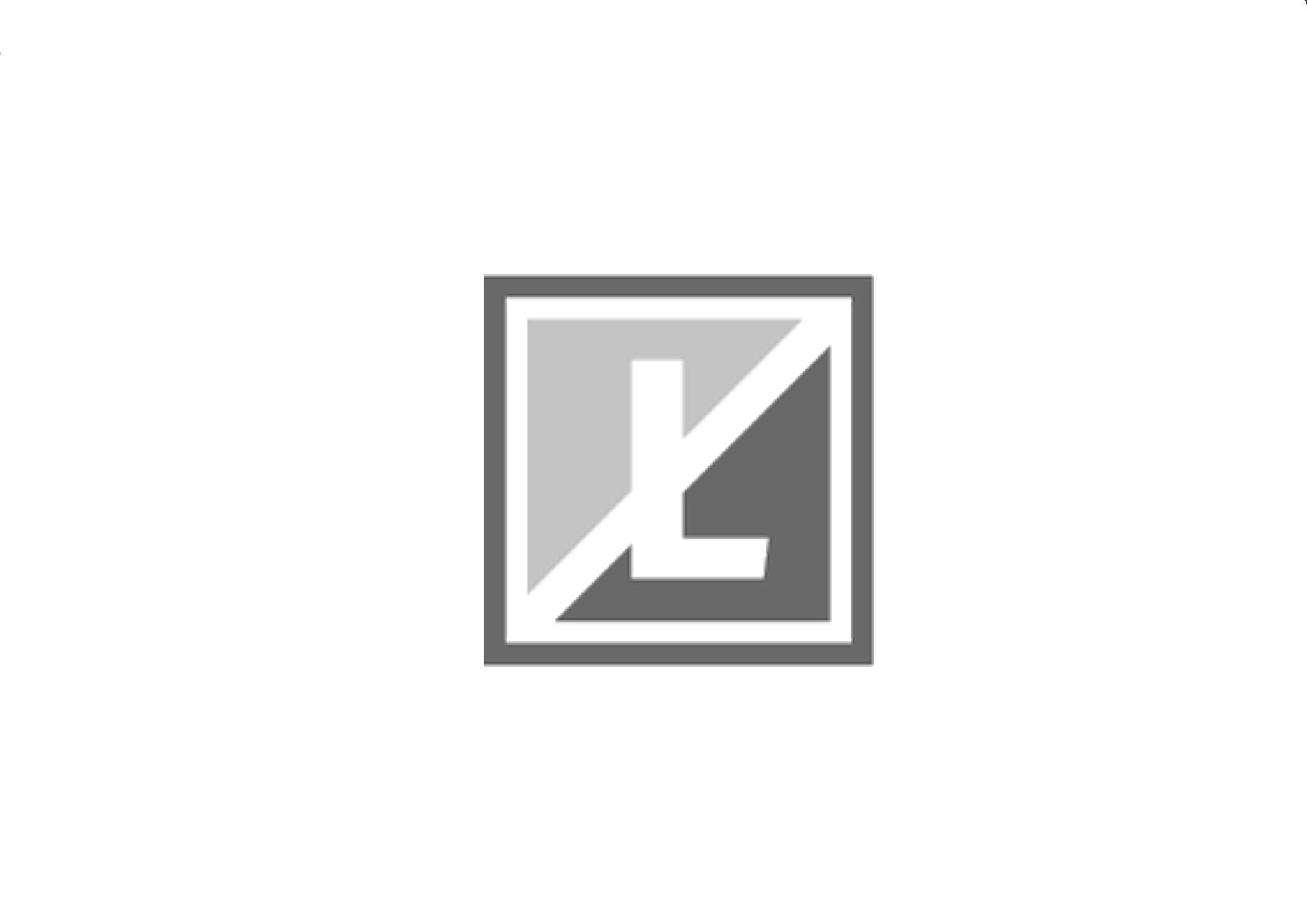 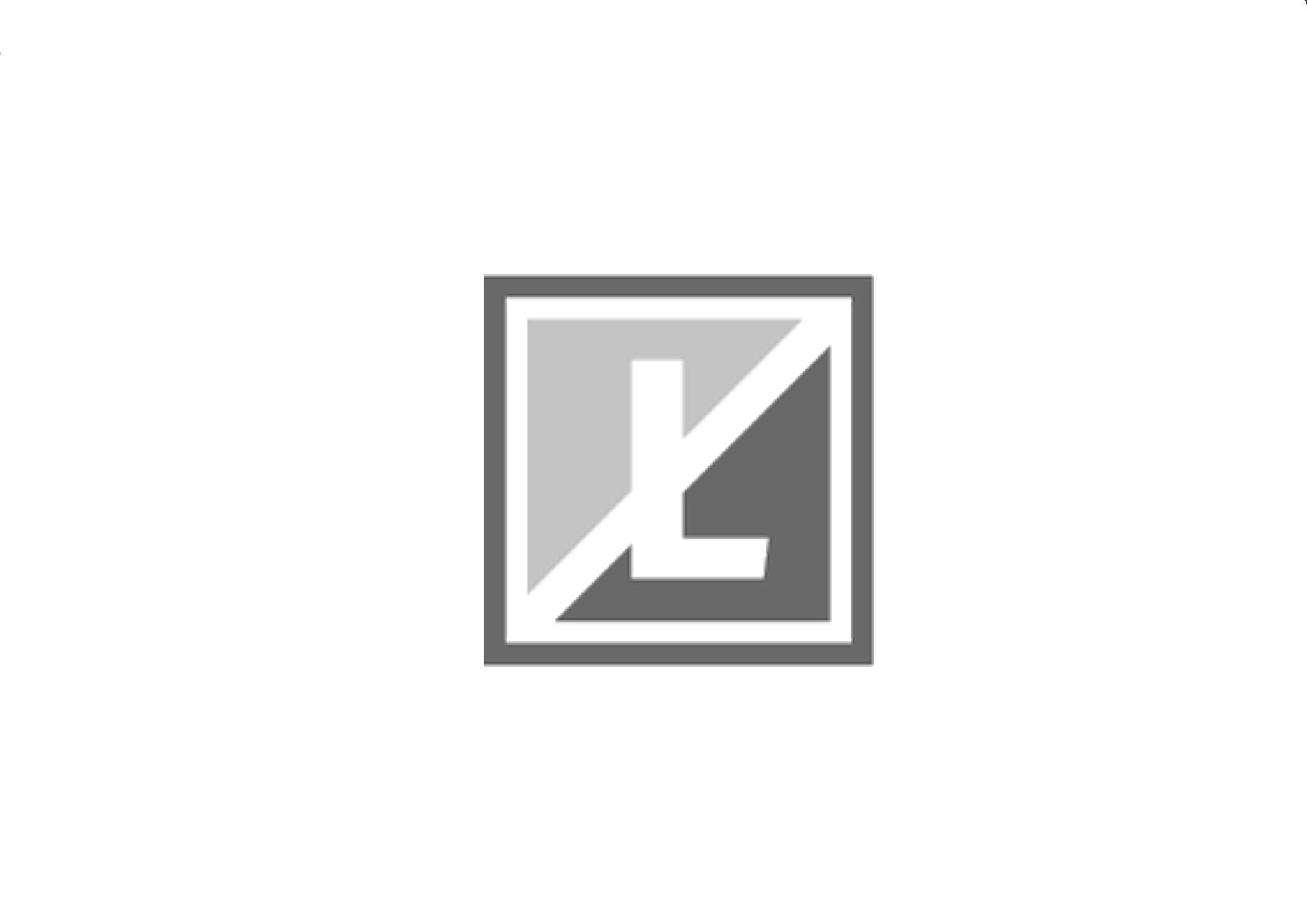 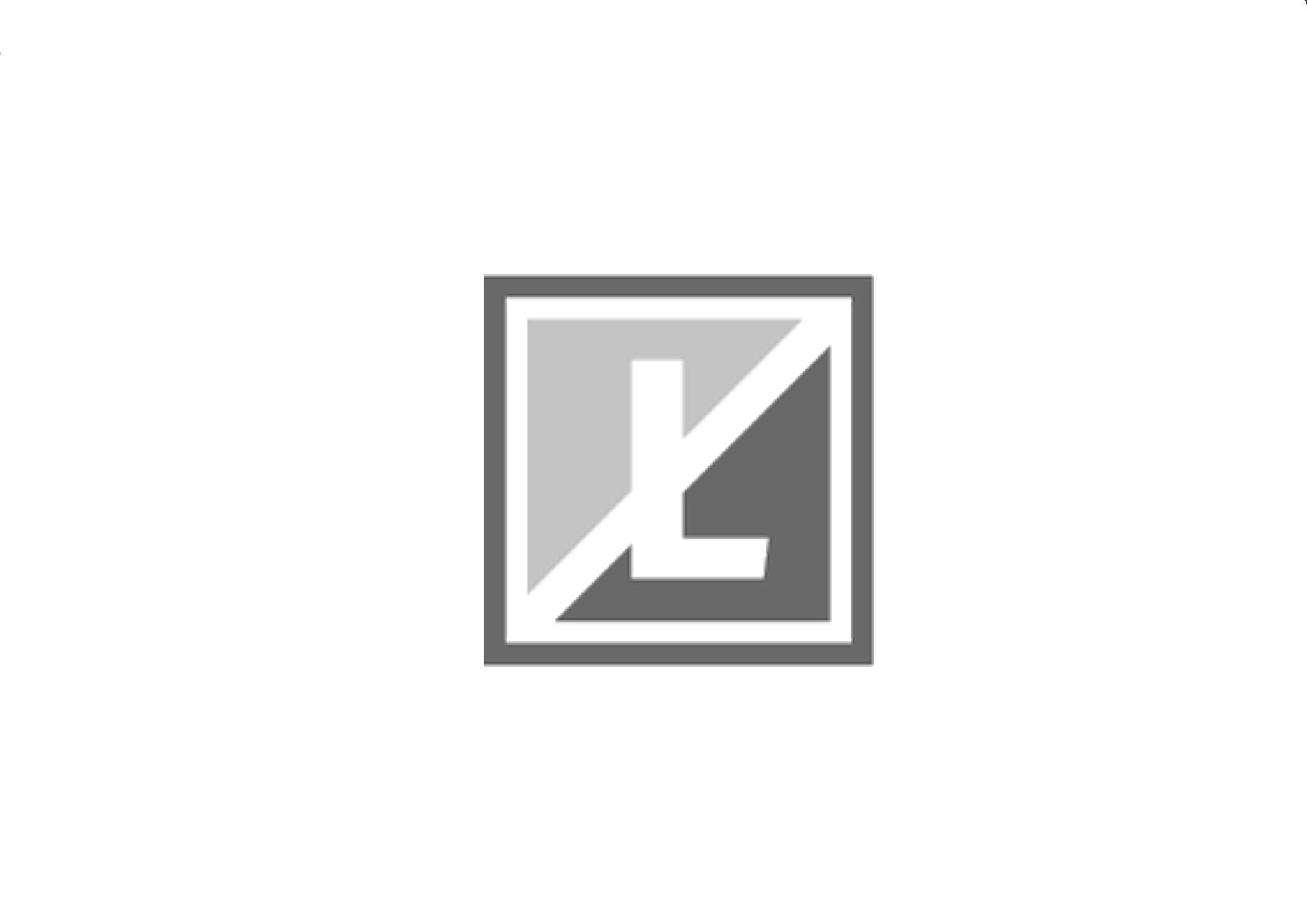 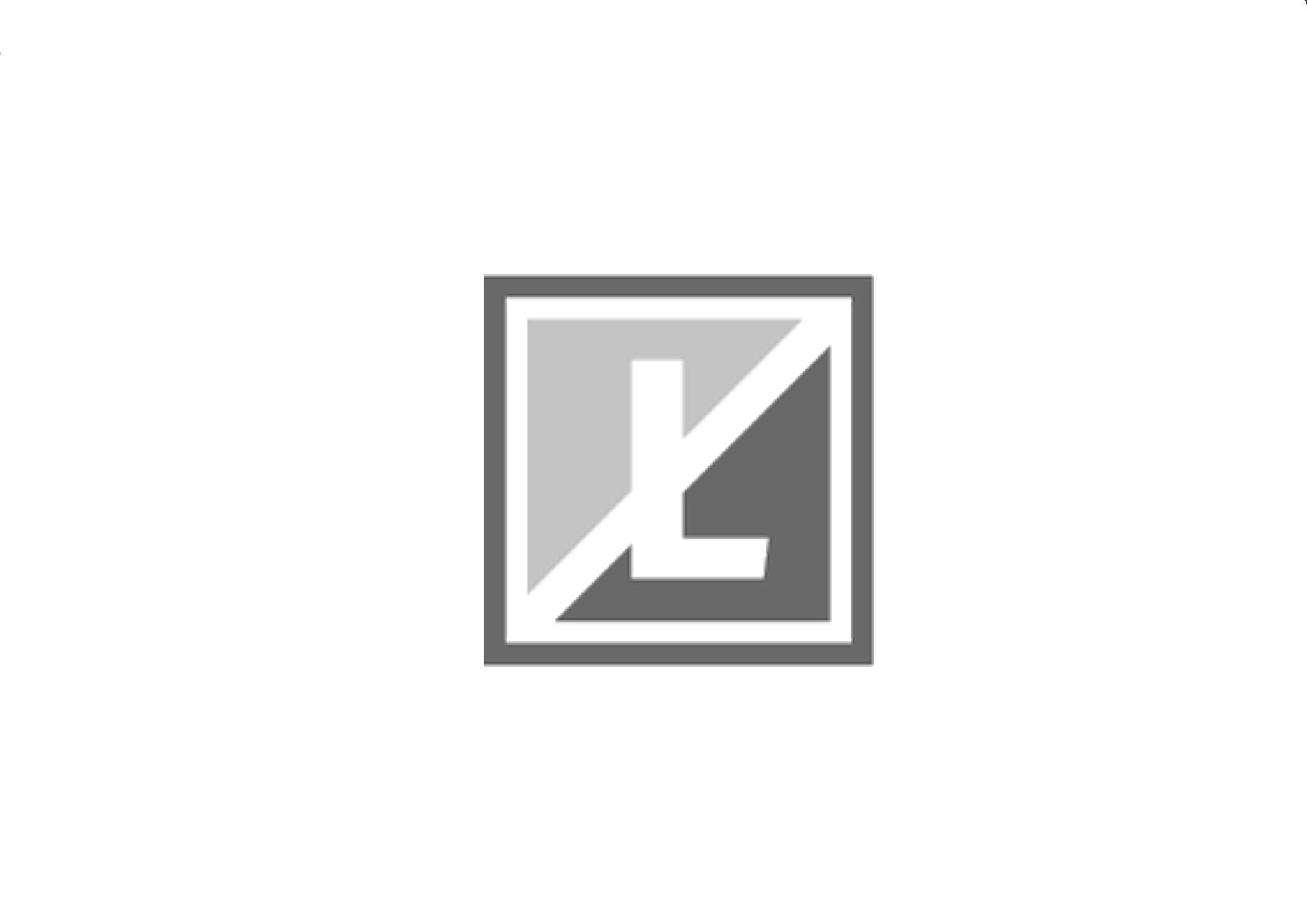 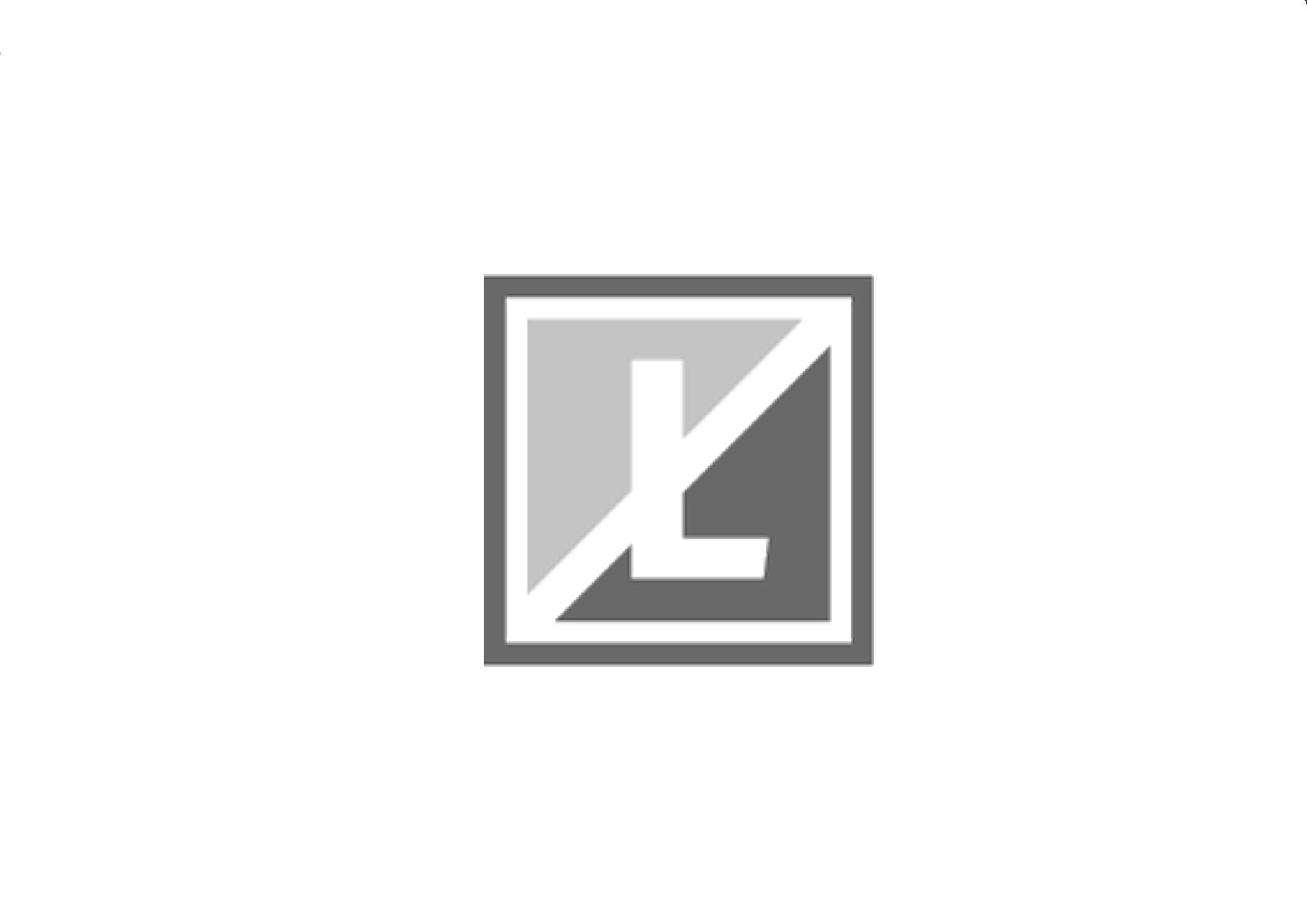 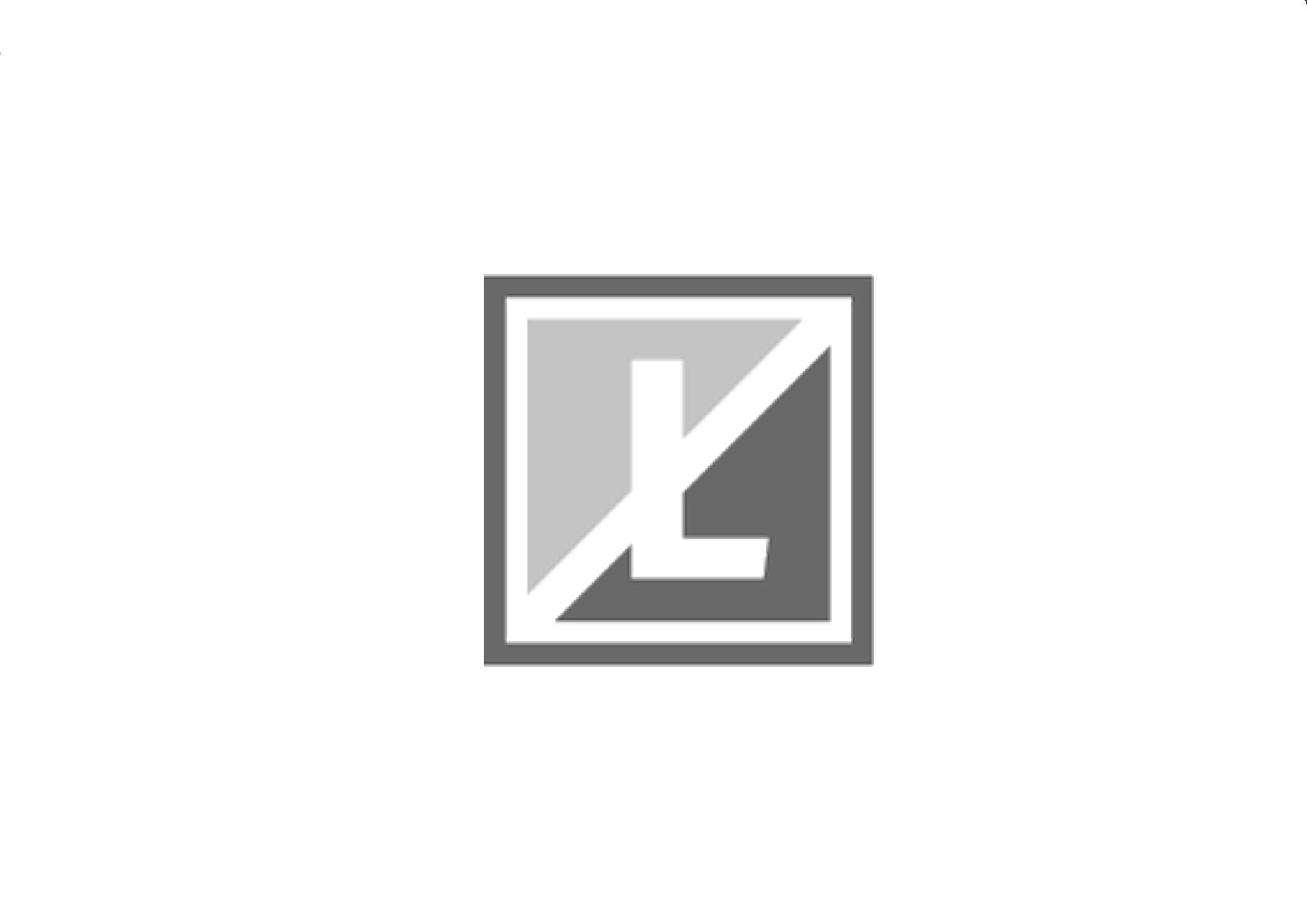 Company Logo
Company Logo
Company Logo
Company Logo
Company Logo
Company Logo
Company Logo
Company Logo
Company Logo
Present this coupon to receive the discount indicated here.
Present this coupon to receive the discount indicated here.
Present this coupon to receive the discount indicated here.
Present this coupon to receive the discount indicated here.
Present this coupon to receive the discount indicated here.
Present this coupon to receive the discount indicated here.
Present this coupon to receive the discount indicated here.
Present this coupon to receive the discount indicated here.
Present this coupon to receive the discount indicated here.